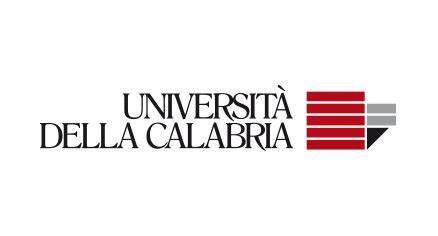 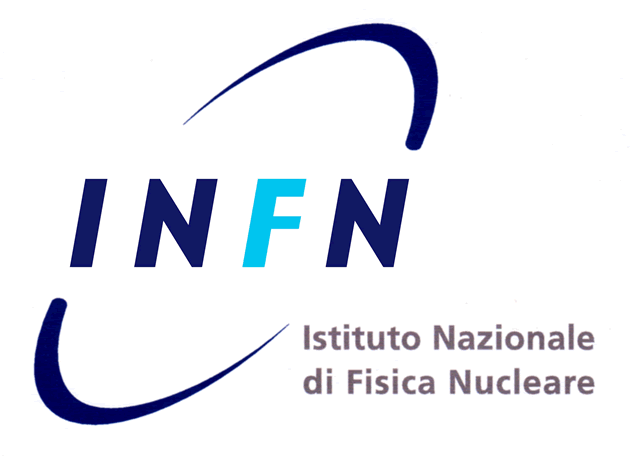 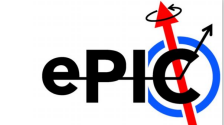 SiPMs characterisation
Luisa occhiuto,
 universiTy of calabria& INFN COSENZA, july 2023
Luisa Occhiuto, University of Calabria
1
andthe dual -RICH(dRICH)
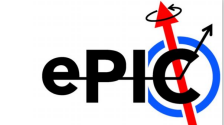 Luisa Occhiuto, University of Calabria
2
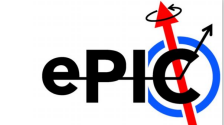 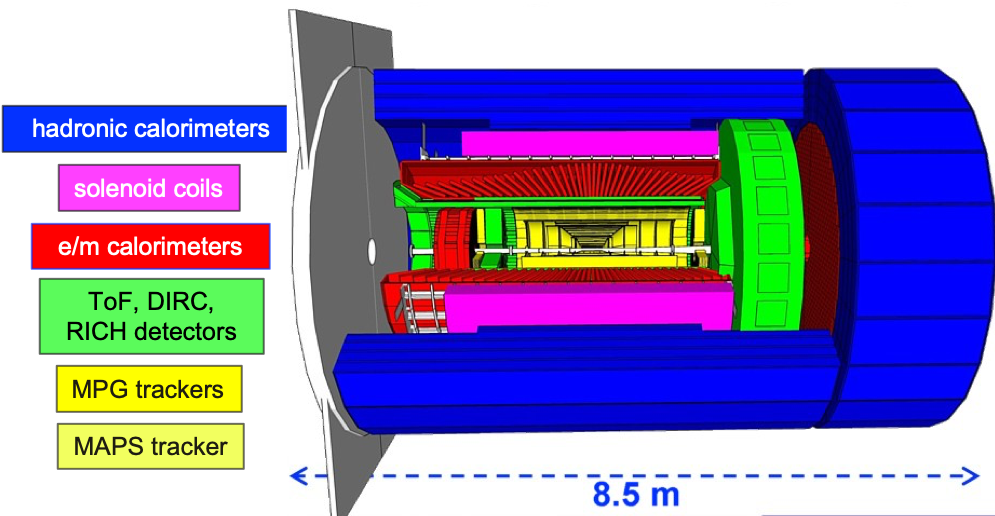 The ePIC detector will be located at the IP6 interaction region, where electron and ion beams collide. It will include many subcomponents such as tracking and vertexing systems based on silicon sensors and gaseous detectors.
The Particles ID in the forward region is ensured by the dual Ring Imaging Cerenkov detector (dRICH).
Luisa Occhiuto, University of Calabria
3
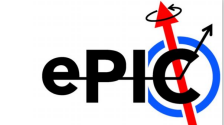 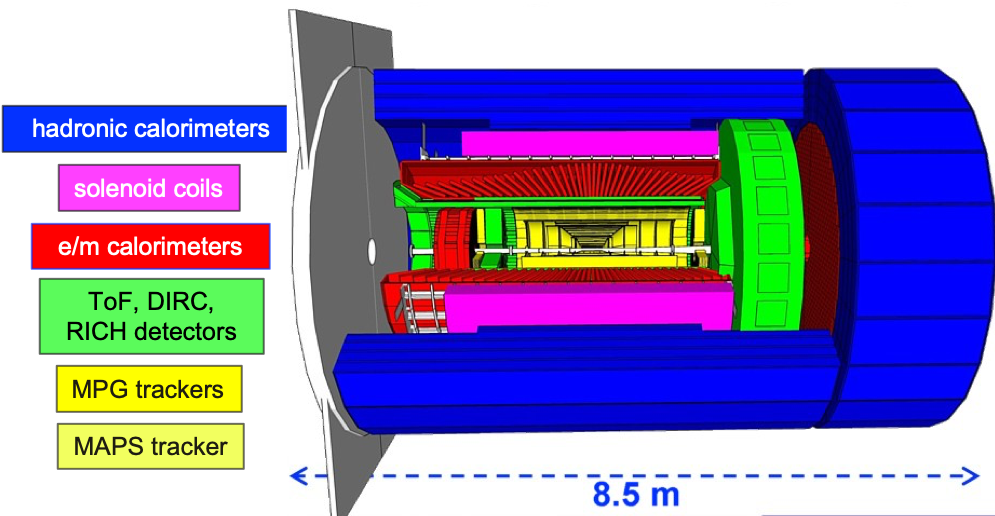 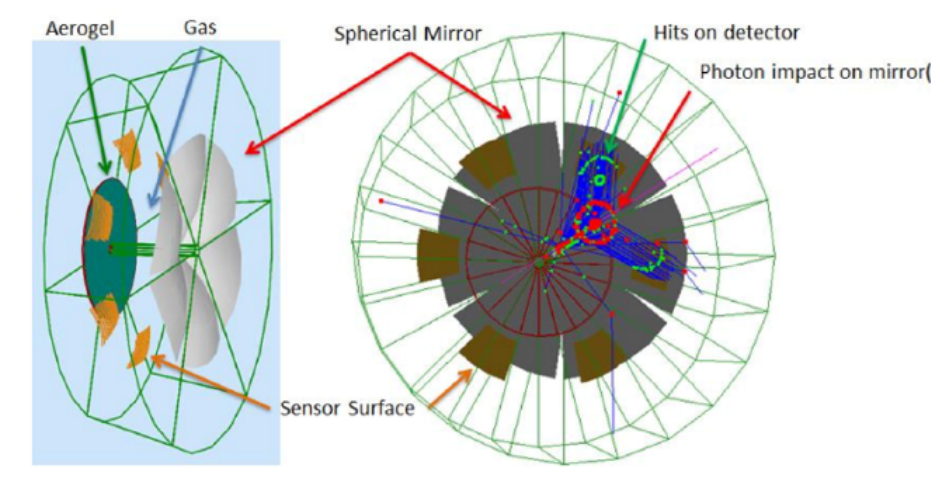 Luisa Occhiuto, University of Calabria
4
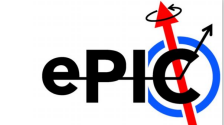 SiPM sensors
Luisa Occhiuto, University of Calabria
5
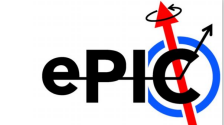 A silicon photomultiplier (SiPM) consists of an array of independent SPAD (single-photon avalanche diodes) sensors, each connected to its own quenching resistor.
These SPADs operate in Geiger mode and are connected on a common silicon substrate. A photodiode operating in this regime is a reverse-biased avalanche photodiode with a voltage higher than the breakdown voltage.
The value of the breakdown voltage (Vbd) depends on the internal structure of the diode and on the temperature. Vbd increases with the thickness of the depletion region.
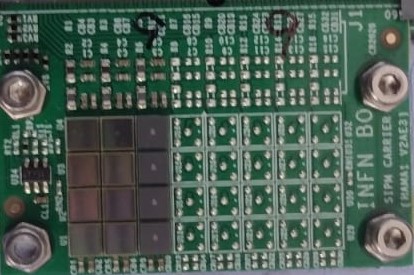 Luisa Occhiuto, University of Calabria
6
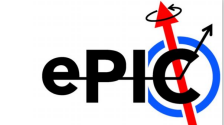 S13360-3050
PRO:
Cheap;
High Photon Detection Efficiency;
Good time resolution;
Insensitive to magnetic field;

Cons:
Different sources of noise, such as dark count rate and crosstalk;
Sensitive to radiation;
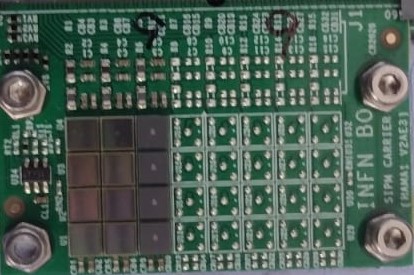 S13360-3075
S14160-3050
We focused our attention on three types of Hamamatsu-produced SiPMs [S13360-3050, S13360-3075, and S14160-3050]. For simplicity let’s recall the first one as sensors A, the second as sensors B and the third sensors C.
Luisa Occhiuto, University of Calabria
7
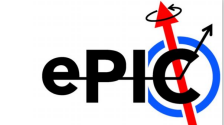 The main source of SiPM noise is due to the thermal generation of electron-lacuna pairs in the depletion region, which can generate carrier avalanches. The results are a signal identical to the one produced by the incident photons.

Since this type of signal is thermal in nature, it can be observed in the absence of photon beam. For this reason, their counting in the unit of time is called the dark count rate.
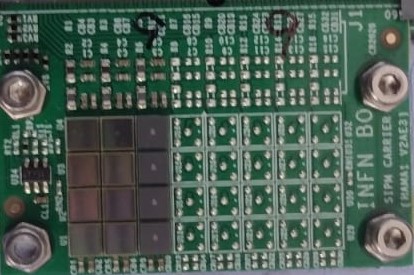 Luisa Occhiuto, University of Calabria
8
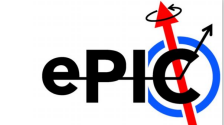 Experimental setup
Luisa Occhiuto, University of Calabria
9
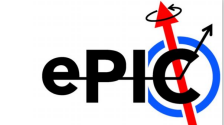 EXPERIMENTAL SETUP AT THE CALABRIA U.
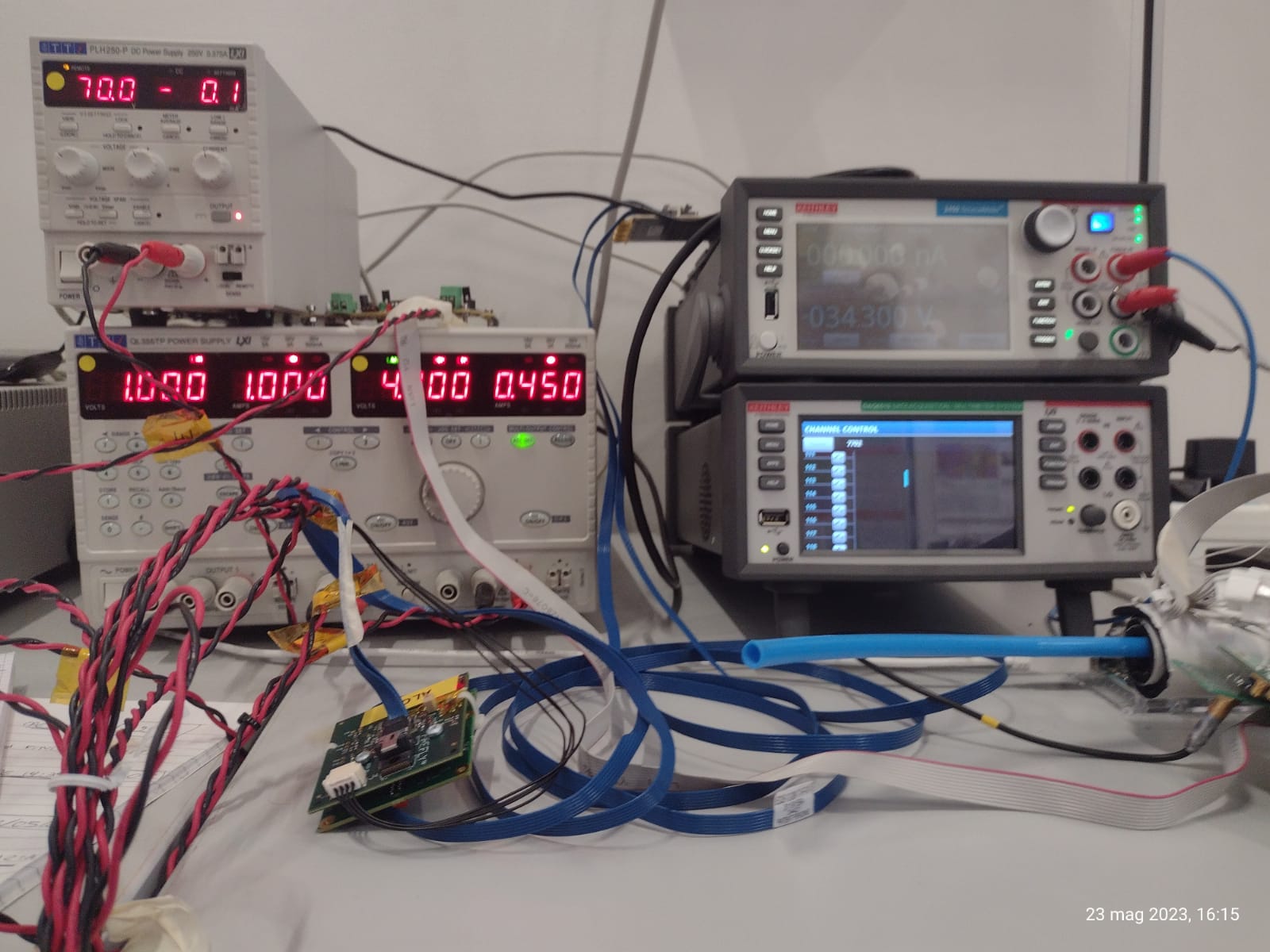 We take 2 types of measurements:
We use a setup specifically designed for measuring dark count rate (DCR) as a function of reverse bias voltage.
We perform measurements of dark current as a function of reverse bias voltage.
Luisa Occhiuto, University of Calabria
10
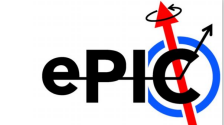 EXPERIMENTAL SETUP AT THE CALABRIA U.
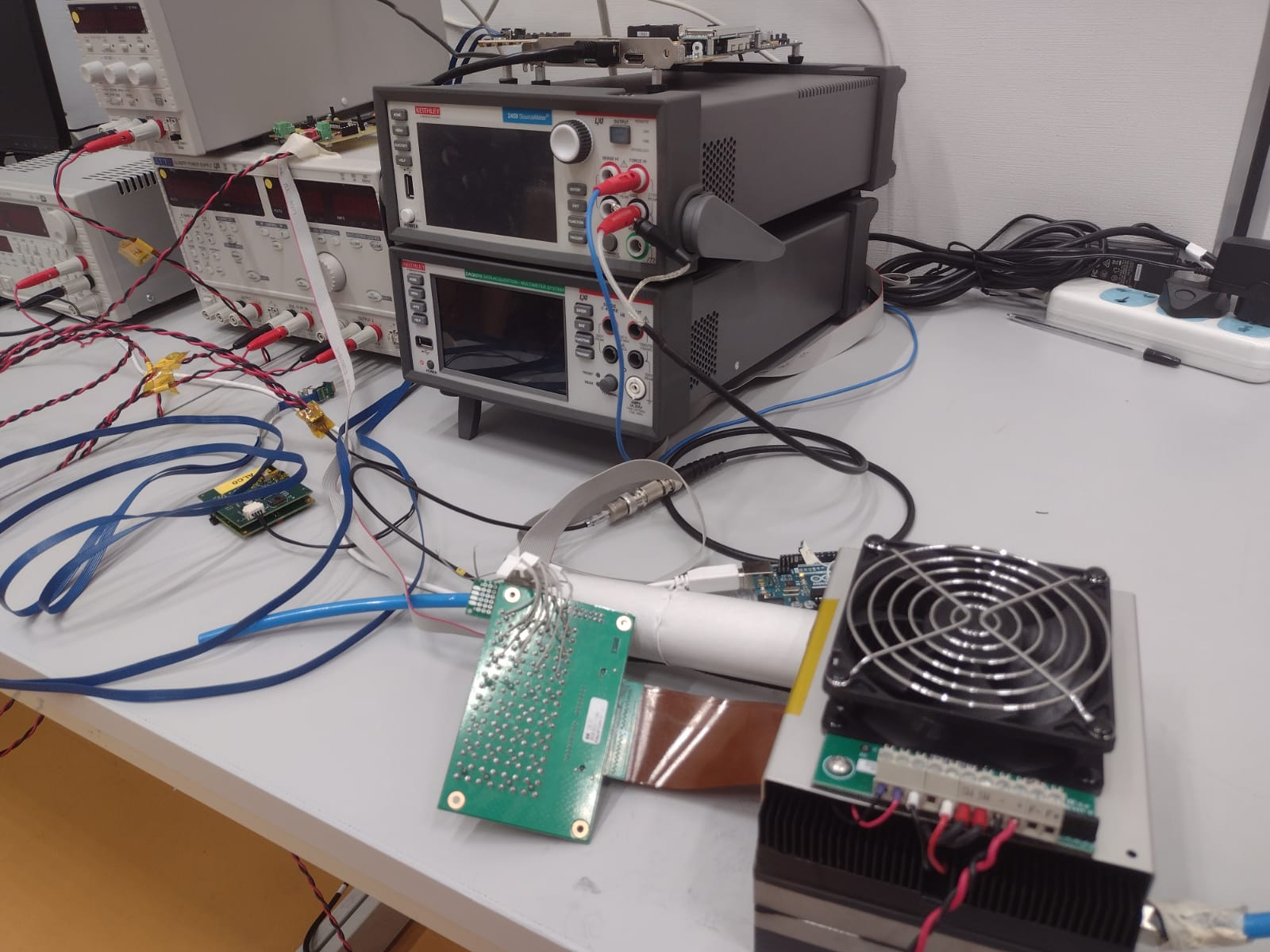 We want to conduct 2 types of of measurements:
We use a setup specifically designed for measuring dark count rate (DCR) as a function of reverse bias voltage.
We perform measurements of dark current as a function of reverse bias voltage.
Luisa Occhiuto, University of Calabria
11
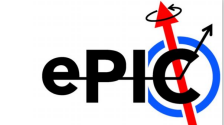 1) DCR setup
5 Boards on which SiPMs are mounted
Custom made portable Peltier box
Ultra pure Air tanks used to control the humidity in the inner box
1 Adapter board to regulate the voltage supplied to the SiPMs
1 ALCOR board for the data acquisition
A digital-output relative humidity and temperature sensor DHT11, readout by an Arduino board
A Master Logic board for communication with the Adapter board
A FPGA to program and read the ALCOR data
PLH250-P power supply used to bring the high voltage to the sensors 
QL355TP power supply for the front-end boards
TSX1820P power supply used to bring power to the Peltier elements
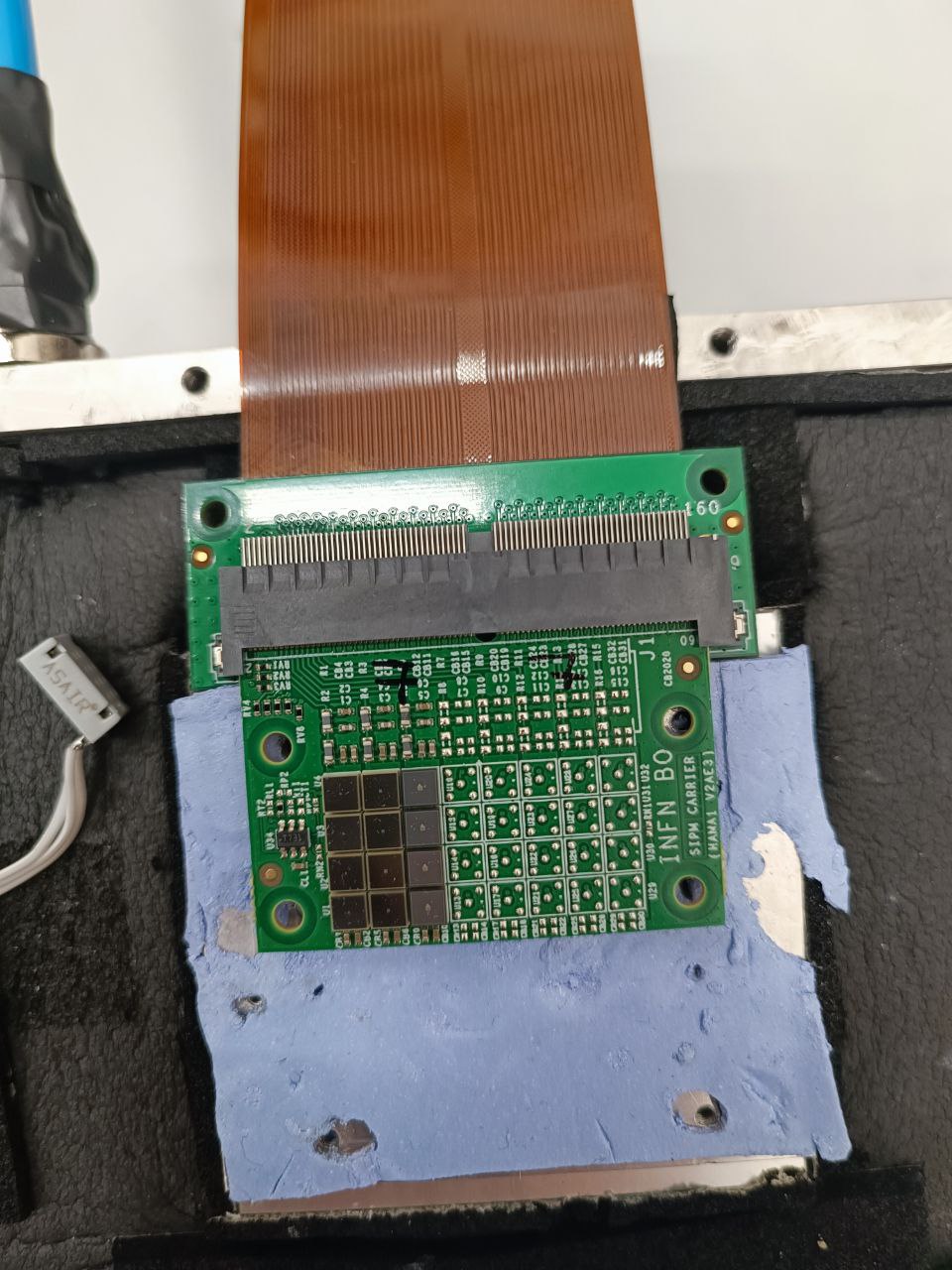 Luisa Occhiuto, University of Calabria
12
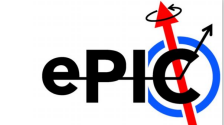 1) DCR setup
7 Boards on which SiPMs are mounted
Custom made portable Peltier box
Ultra pure Air tanks used to control the humidity in the inner box
1 Adapter board to regulate the voltage supplied to the SiPMs
1 ALCOR board for the data acquisition
A digital-output relative humidity and temperature sensor DHT11, readout by an Arduino board
A Master Logic board for communication with the Adapter board
A FPGA to program and read the ALCOR data
PLH250-P power supply used to bring the high voltage to the sensors 
QL355TP power supply for the front-end boards
TSX1820P power supply used to bring power to the Peltier elements
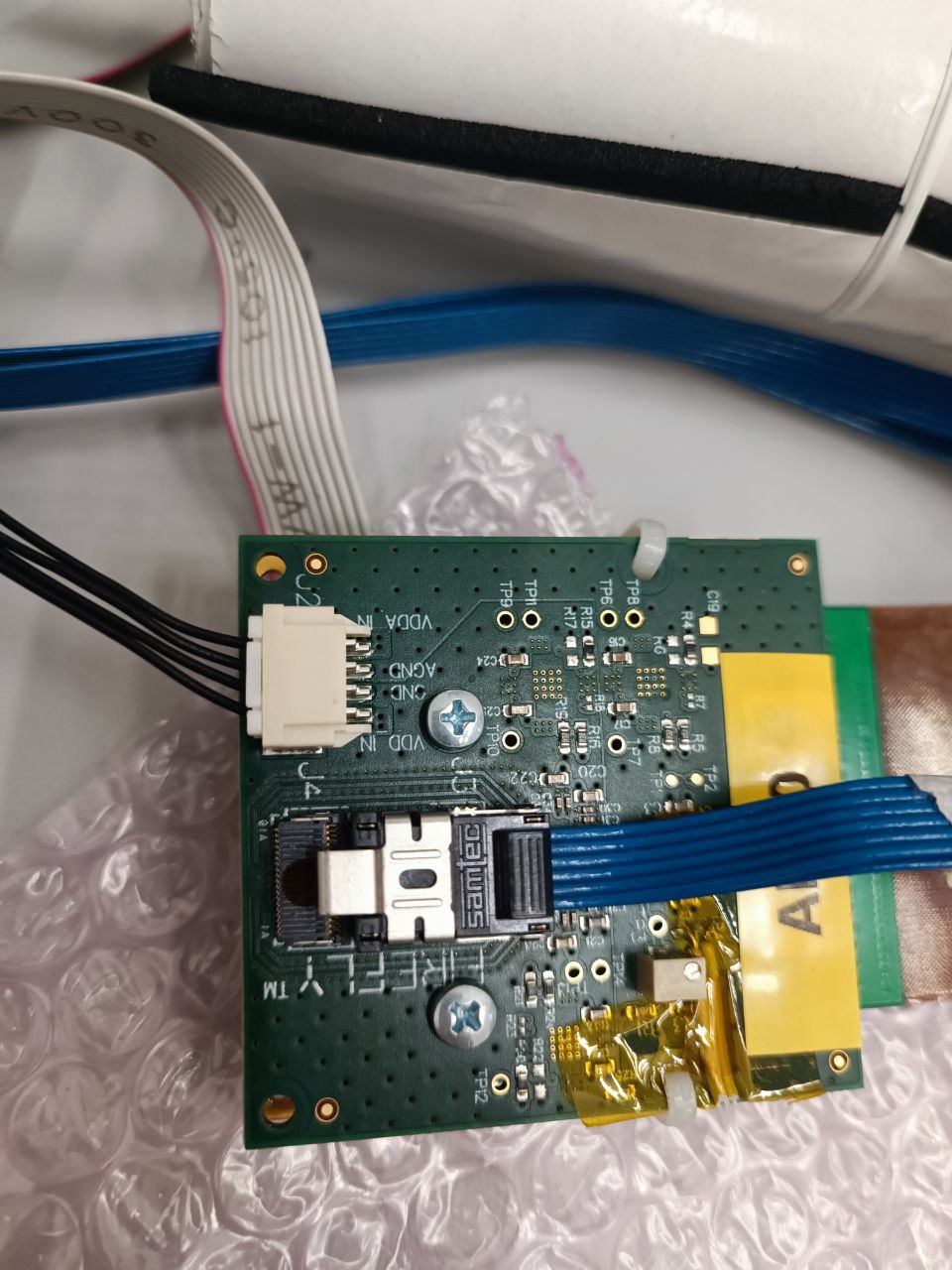 Luisa Occhiuto, University of Calabria
13
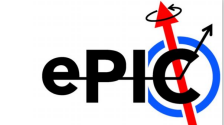 1) DCR setup
7 Boards on which SiPMs are mounted
Custom made portable Peltier box
Ultra pure Air tanks used to control the humidity in the inner box
1 Adapter board to regulate the voltage supplied to the SiPMs
1 ALCOR board for the data acquisition
A digital-output relative humidity and temperature sensor DHT11, readout by an Arduino board
A Master Logic board for communication with the Adapter board
A FPGA to program and read the ALCOR data
PLH250-P power supply used to bring the high voltage to the sensors 
QL355TP power supply for the front-end boards
TSX1820P power supply used to bring power to the Peltier elements
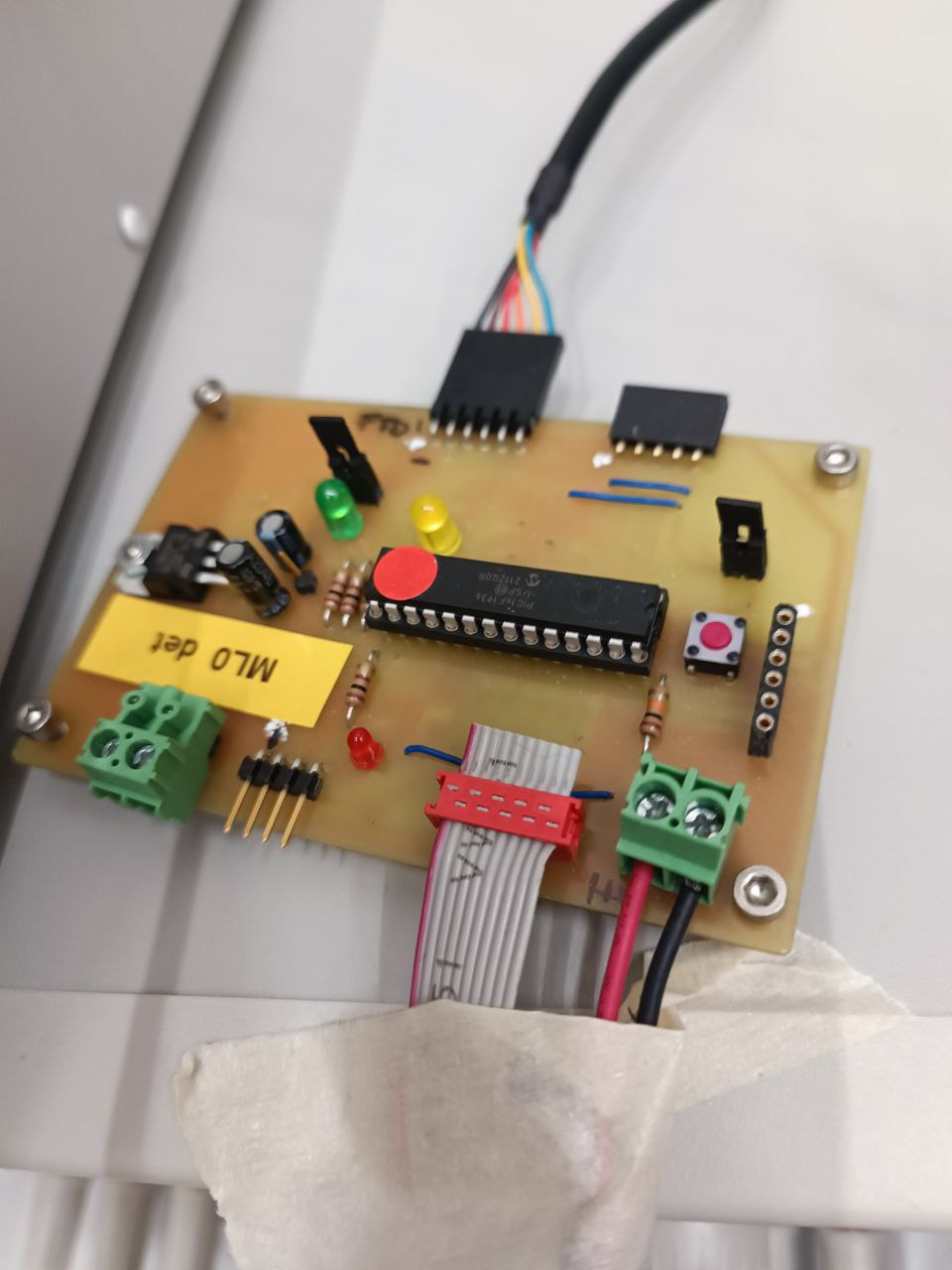 Luisa Occhiuto, University of Calabria
14
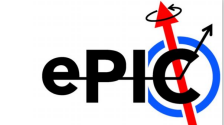 1) DCR setup
7 Boards on which SiPMs are mounted
Custom made portable Peltier box
Ultra pure Air tanks used to control the humidity in the inner box
1 Adapter board to regulate the voltage supplied to the SiPMs
1 ALCOR board for the data acquisition
A digital-output relative humidity and temperature sensor DHT11, readout by an Arduino board
A Master Logic board for communication with the Adapter board
A FPGA to program and read the ALCOR data
PLH250-P power supply used to bring the high voltage to the sensors 
QL355TP power supply for the front-end boards
TSX1820P power supply used to bring power to the Peltier elements
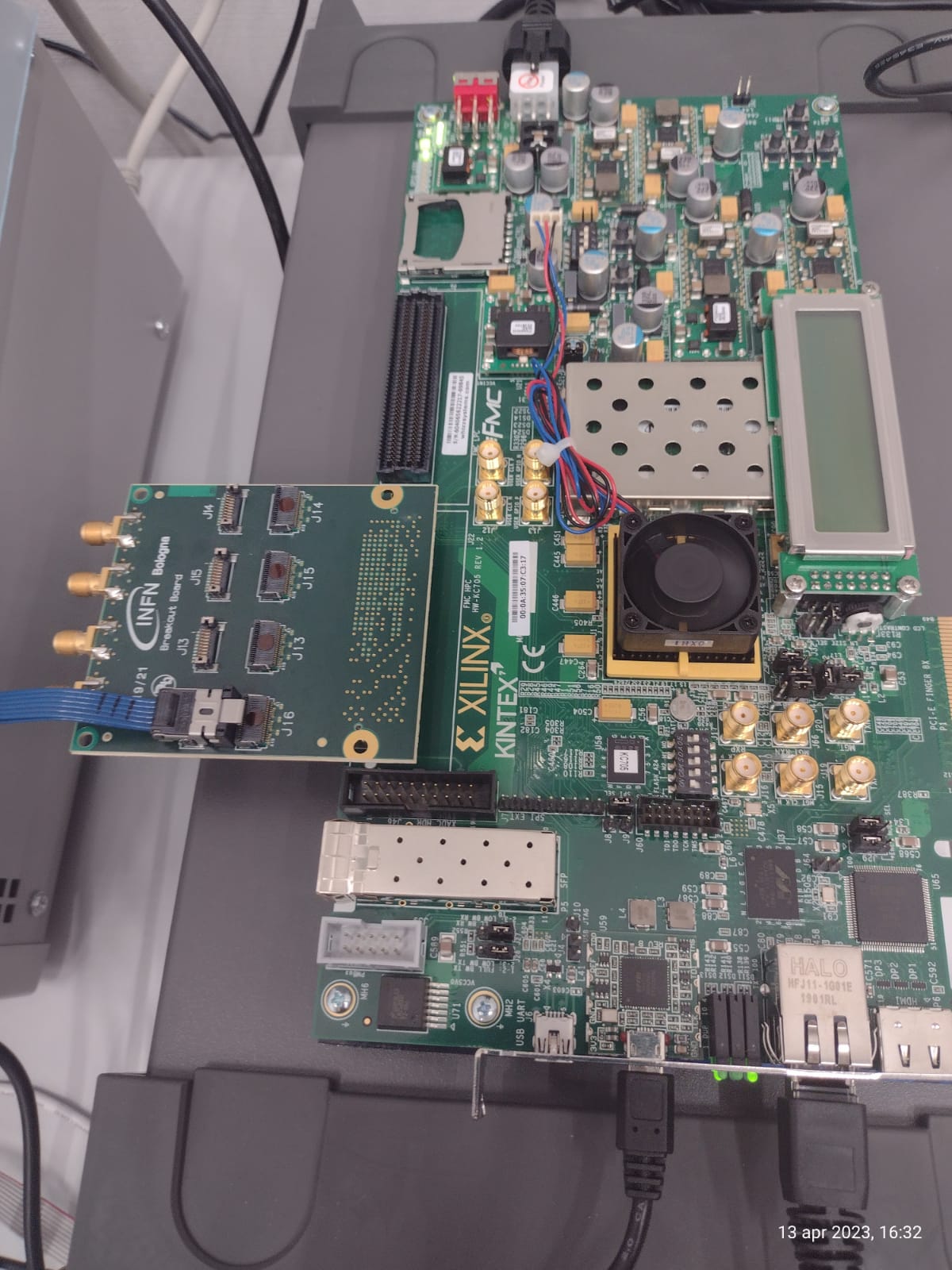 Luisa Occhiuto, University of Calabria
15
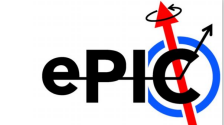 2) I-V scan setup
PLH250-P power supply used to bring the high voltage to the sensors 
TSX1820P power supply used to bring power to the Peltier elements
An Adapter board used to enable IV scans
A DAQ with a multiplexer for the automatization of the measurements
A precision Source meter  that performs IV scans
The Grafana web application to monitor the system
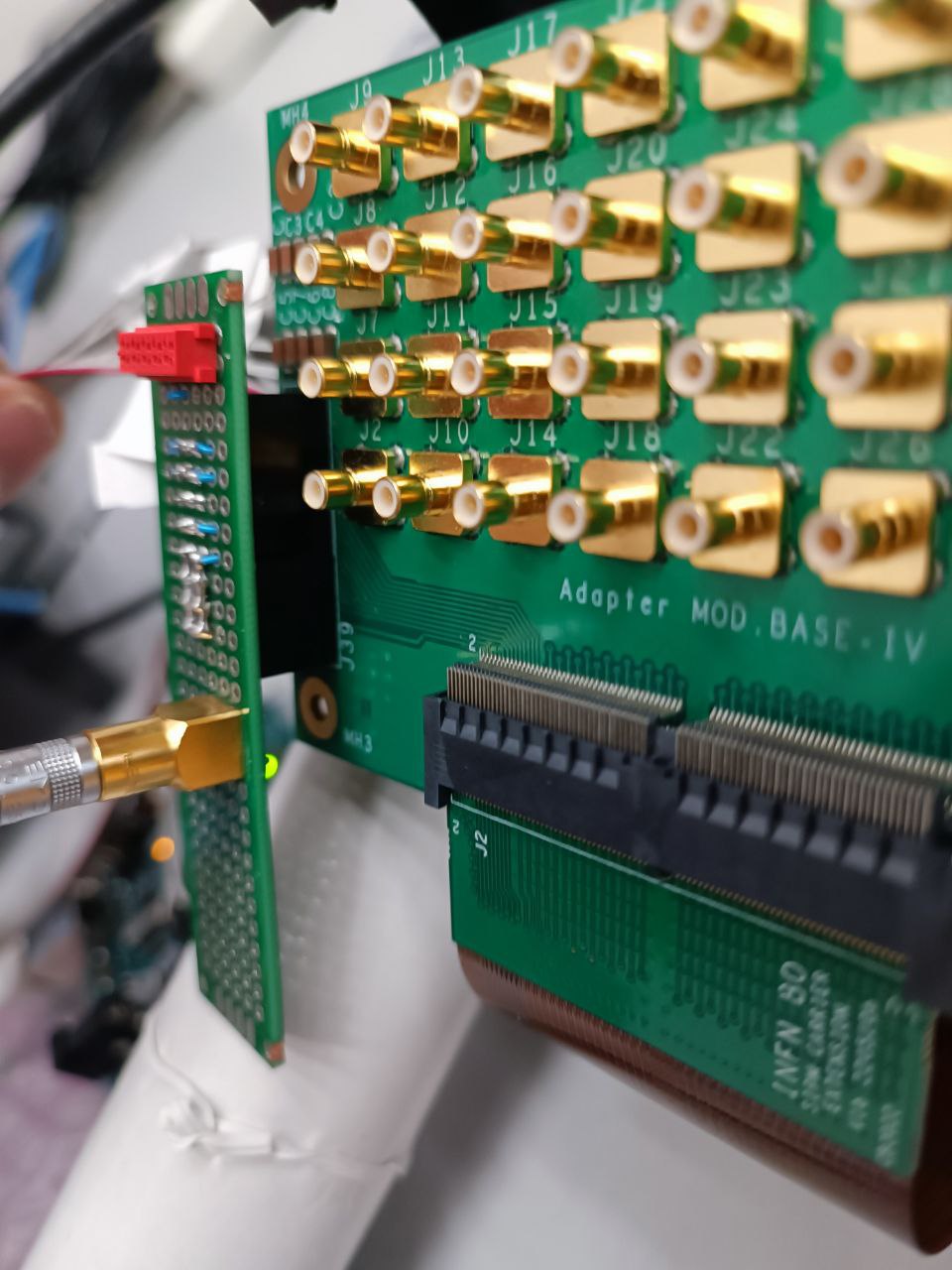 Luisa Occhiuto, University of Calabria
16
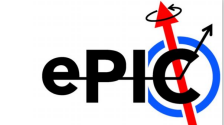 2) I-V scan setup
PLH250-P power supply used to bring the high voltage to the sensors 
TSX1820P power supply used to bring power to the Peltier elements
An Adapter board used to enable IV scans
A DAQ with a multiplexer for the automatization of the measurements
A precision Source meter  that performs IV scans
The Grafana web application to monitor the system
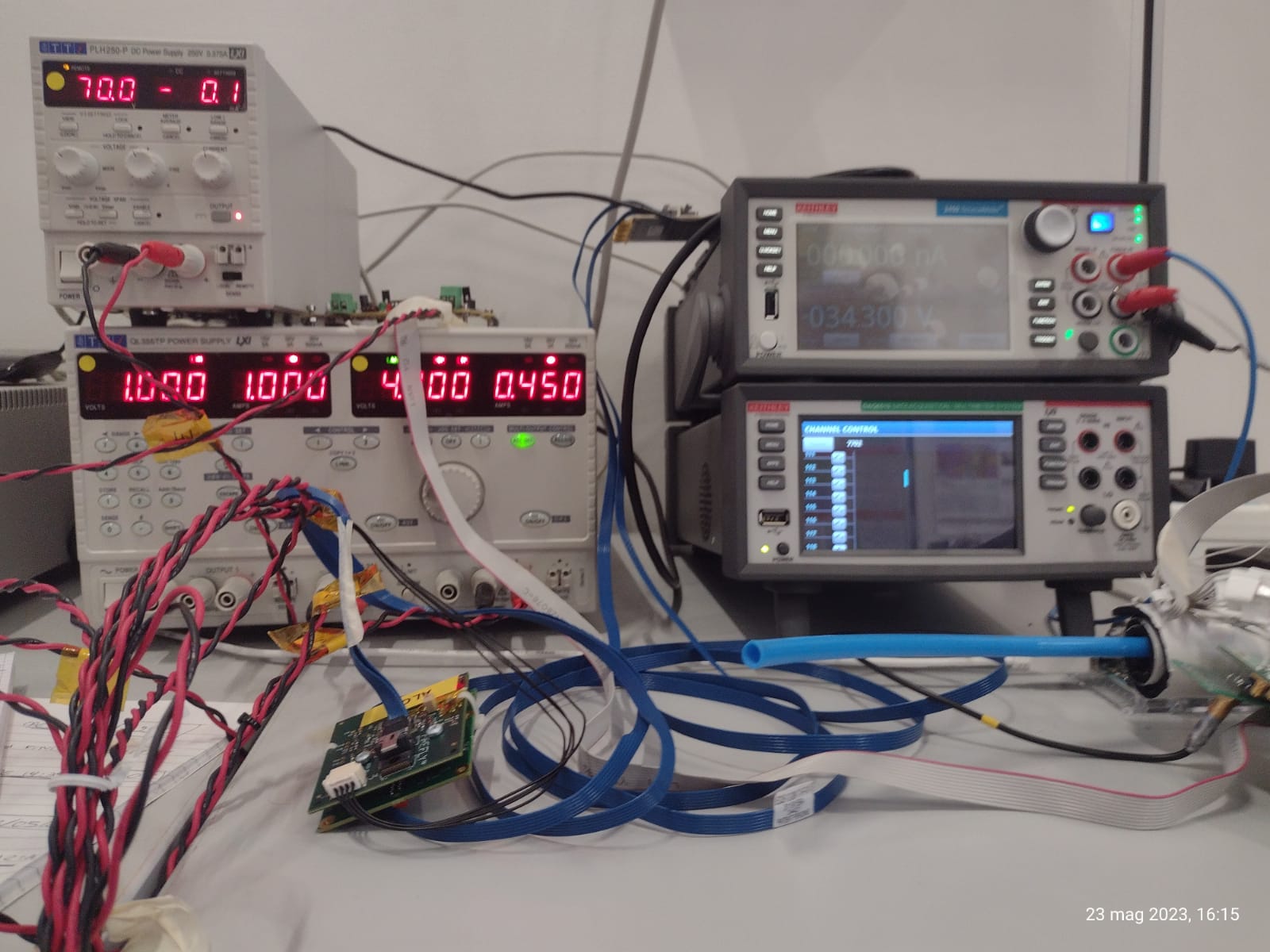 Luisa Occhiuto, University of Calabria
17
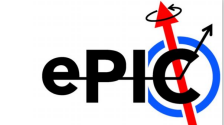 Results
Luisa Occhiuto, University of Calabria
18
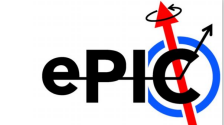 SANITY CHECK – COMPARISON WITH BOLOGNA
To test our setup, we compared the I-V scan measurements with ones taken in Bologna using a climatic chamber at the same temperature. This yielded fully compatible results.
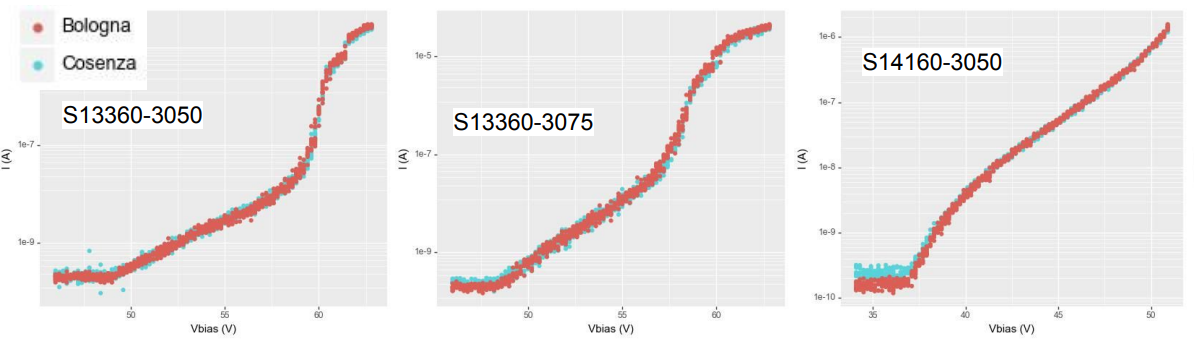 Luisa Occhiuto, University of Calabria
19
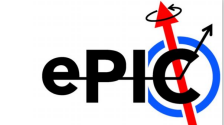 TEMPERATURE SCAN
At this point we focus our attention to scan I-V for these 3 types of Hamamatsu-produced SiPMs, under three different temperature conditions: 253 K, 248 K, and 243 K. The temperature dependence is shown in the Figures.
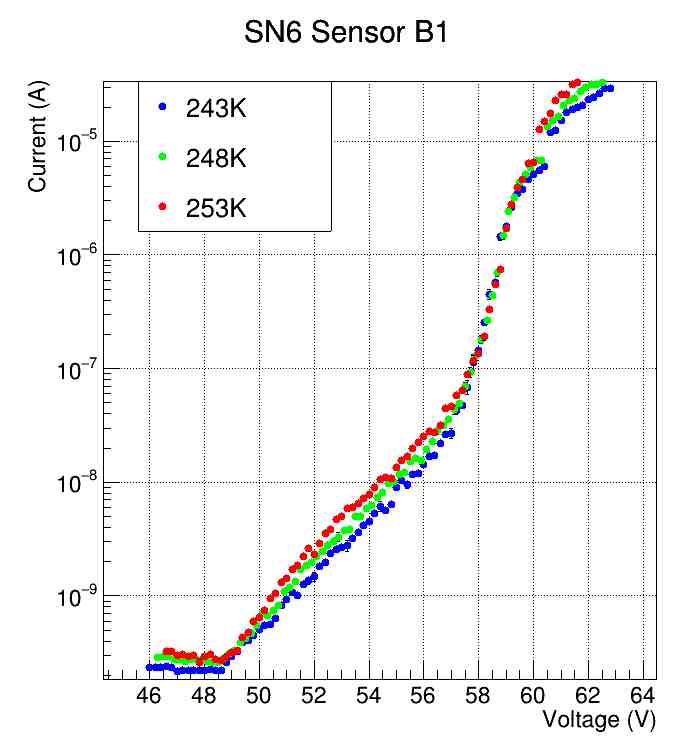 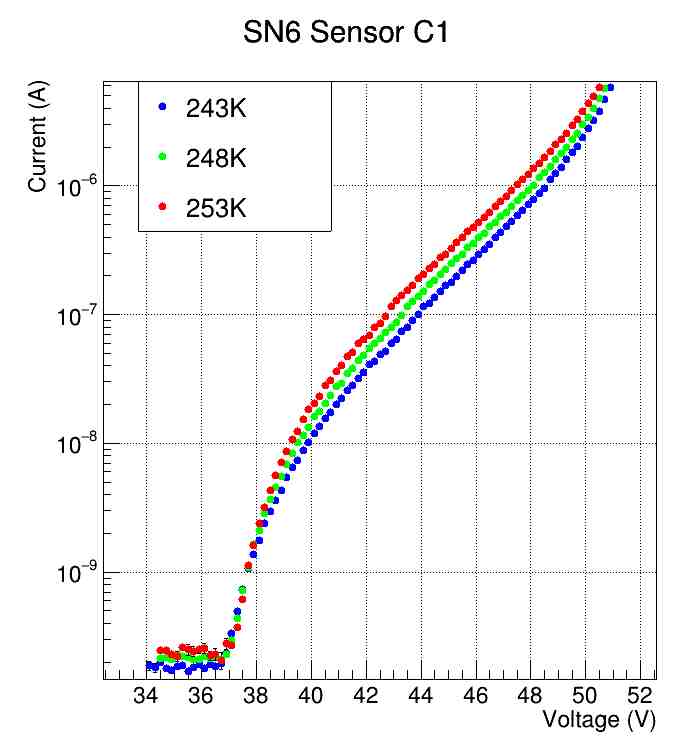 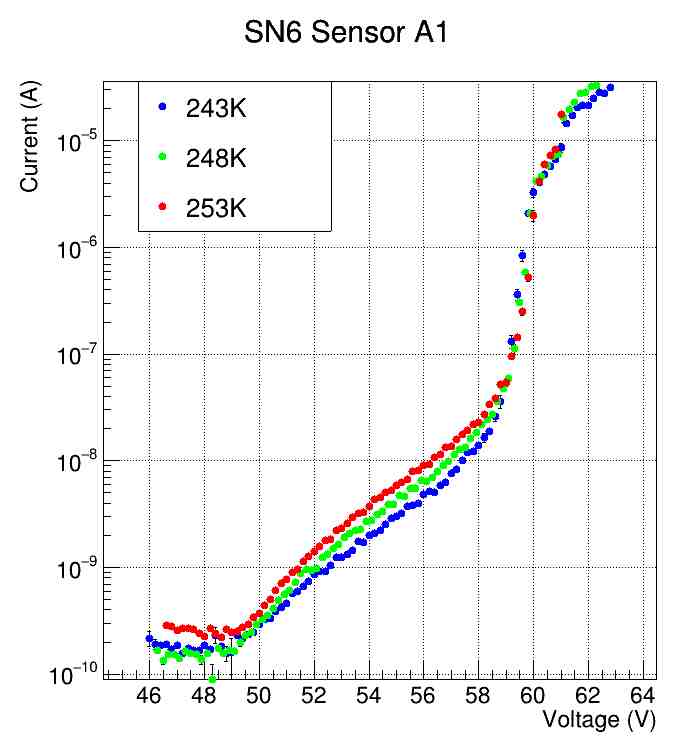 Luisa Occhiuto, University of Calabria
20
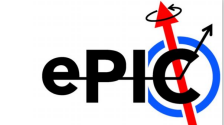 IRRADIATION TEST
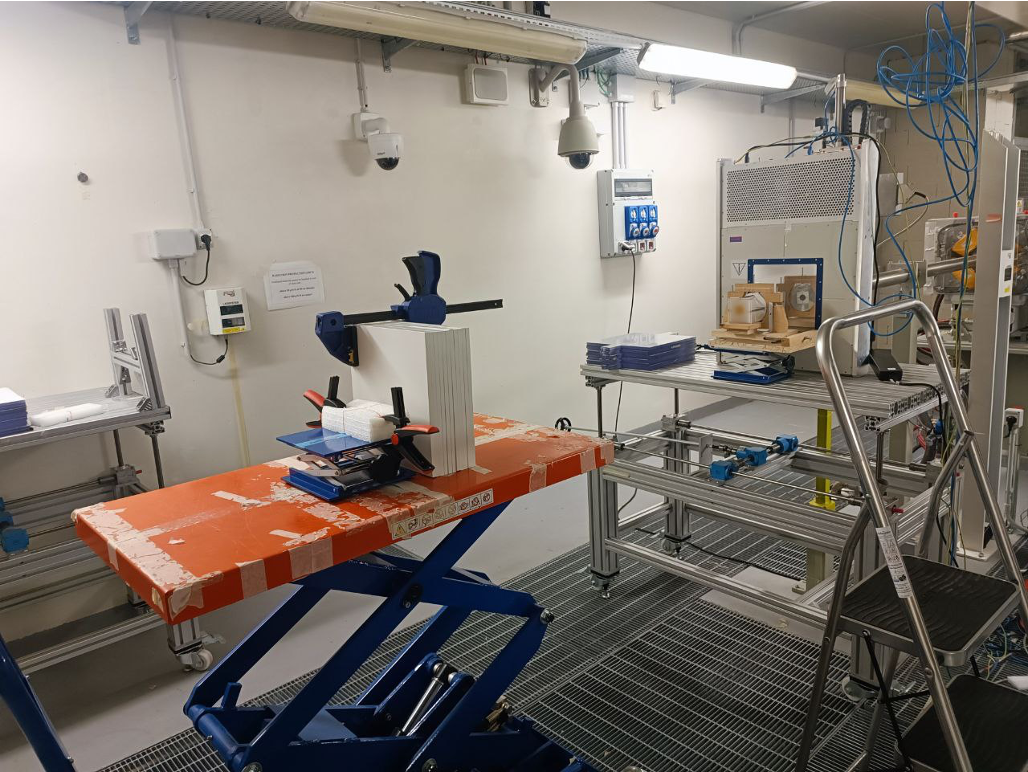 Luisa Occhiuto, University of Calabria
21
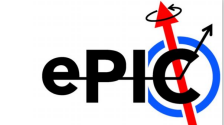 IRRADIATION PARAMETERS
*) Hardness factor K
Luisa Occhiuto, University of Calabria
22
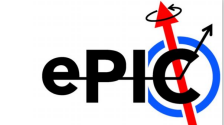 I-V scan characterization: carrier board 5 (sn5) before and after irradiation
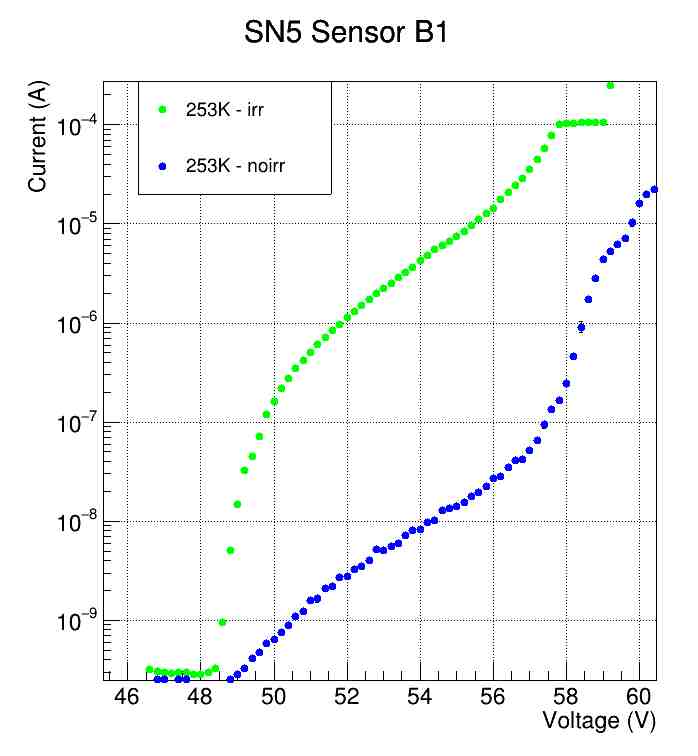 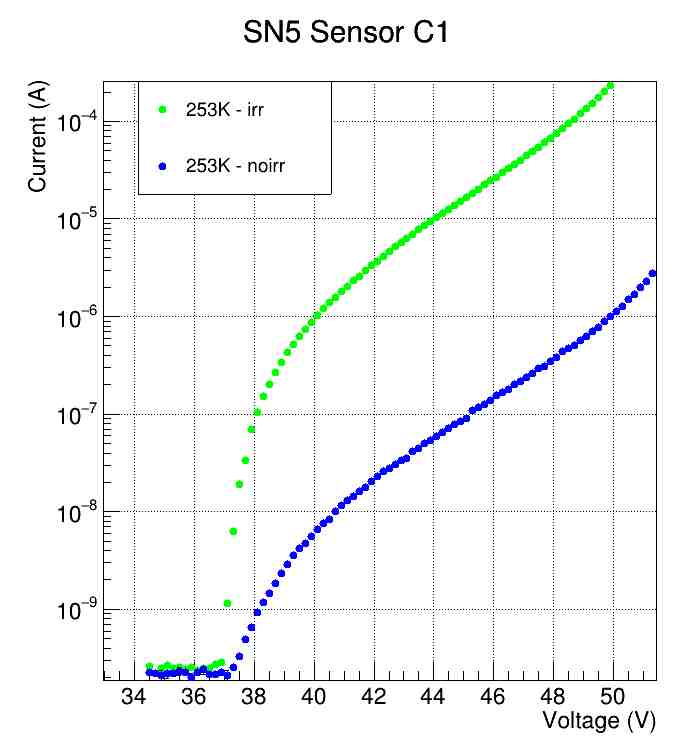 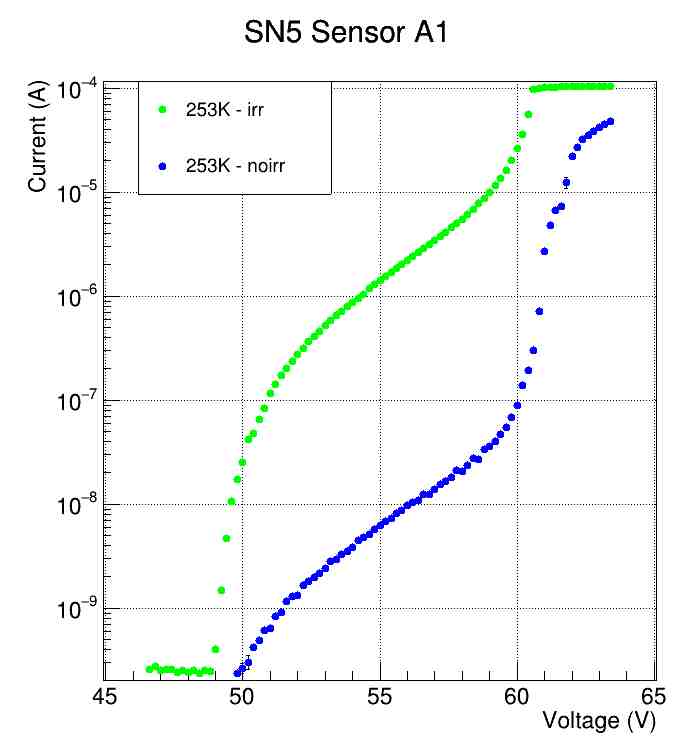 Luisa Occhiuto, University of Calabria
23
IRRADIATED VS NOT IRRADIATED: ENERGY SCAN
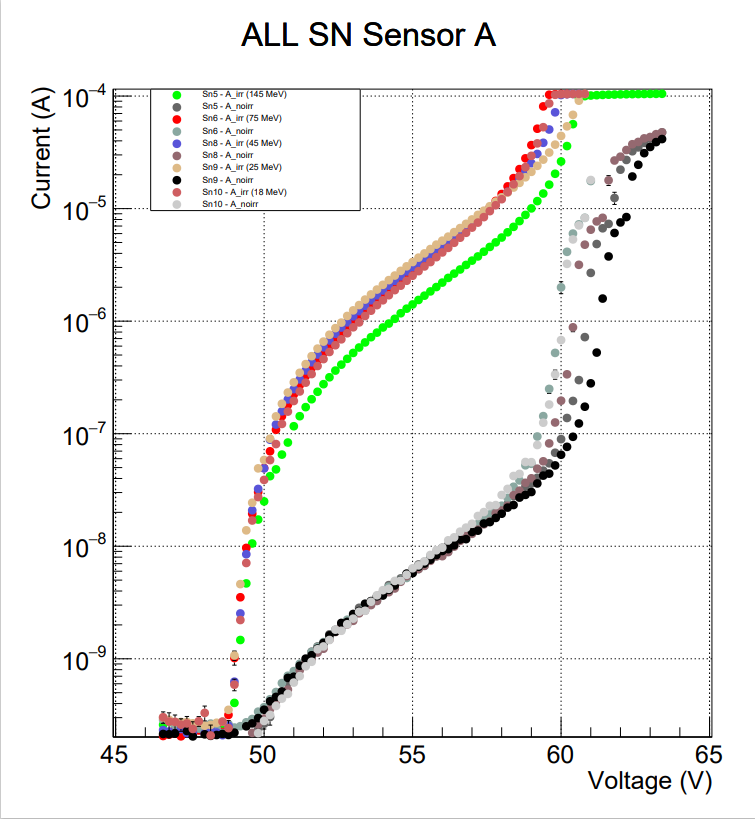 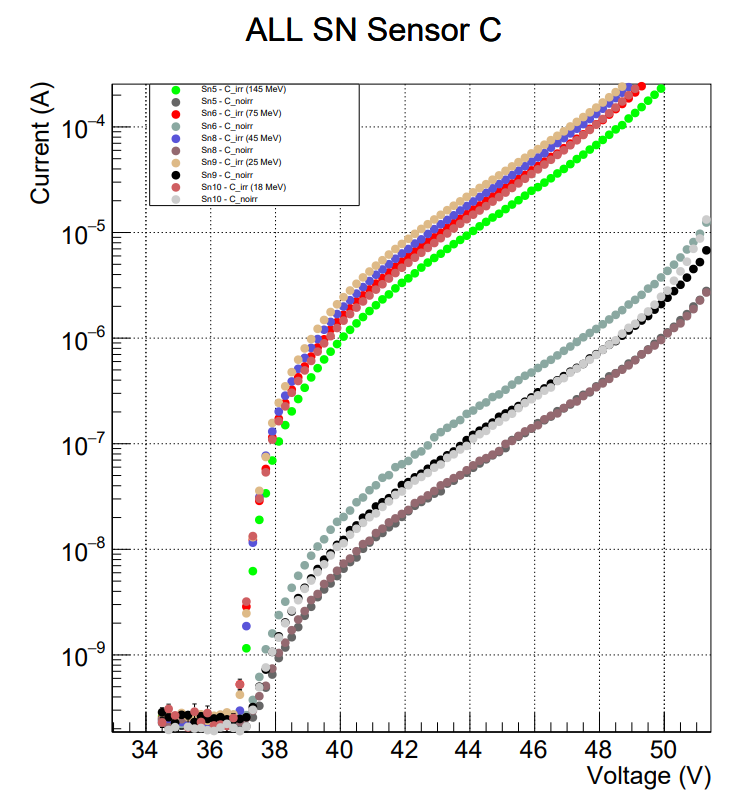 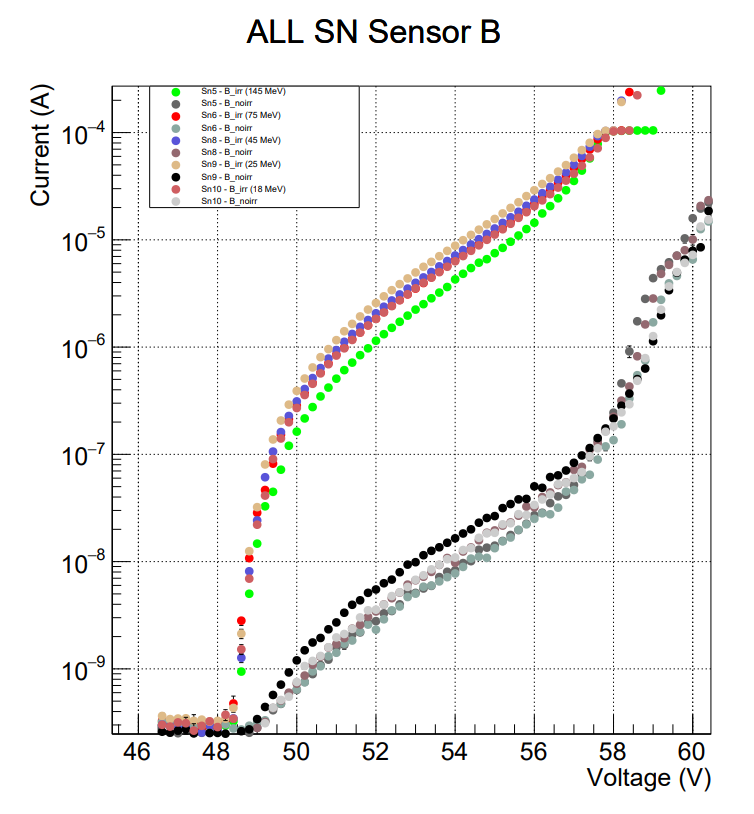 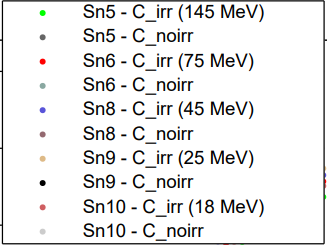 24
Luisa Occhiuto, University of Calabria
Calculation of Breakdown voltage (Vbd)
Luisa Occhiuto, University of Calabria
25
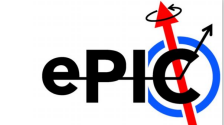 Calculation of breakdown voltage (Vbd)
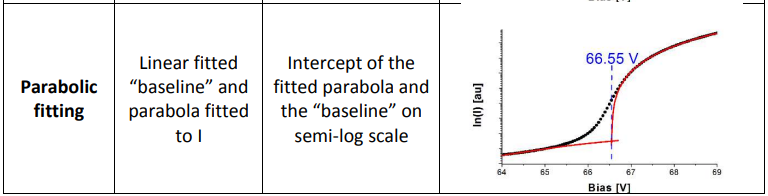 But this is not particularly useful in the case of non-irradiated boards, in which the breakdown value is not as evident as in irradiated boards.
Luisa Occhiuto, University of Calabria
26
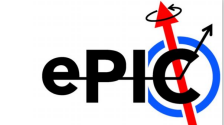 Calculation of breakdown voltage (Vbd)
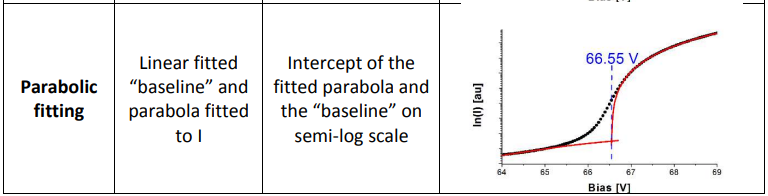 Luisa Occhiuto, University of Calabria
27
Not irradiated
Irradiated
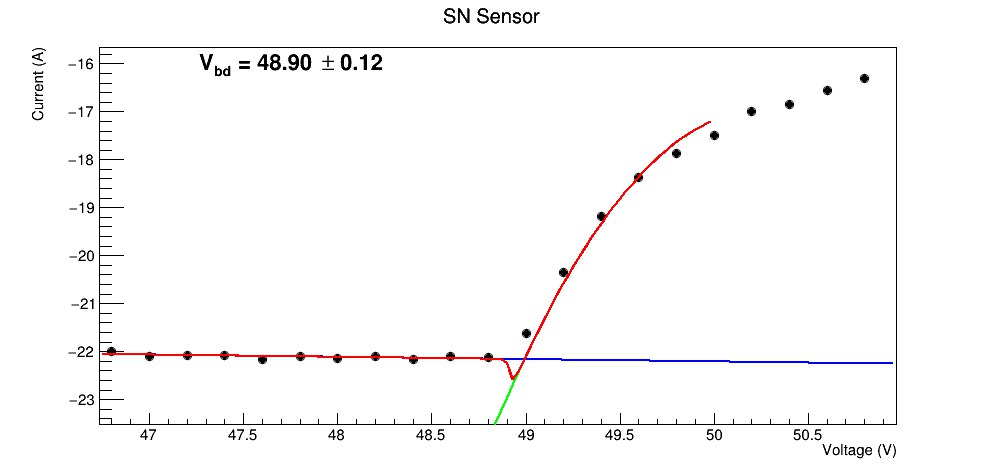 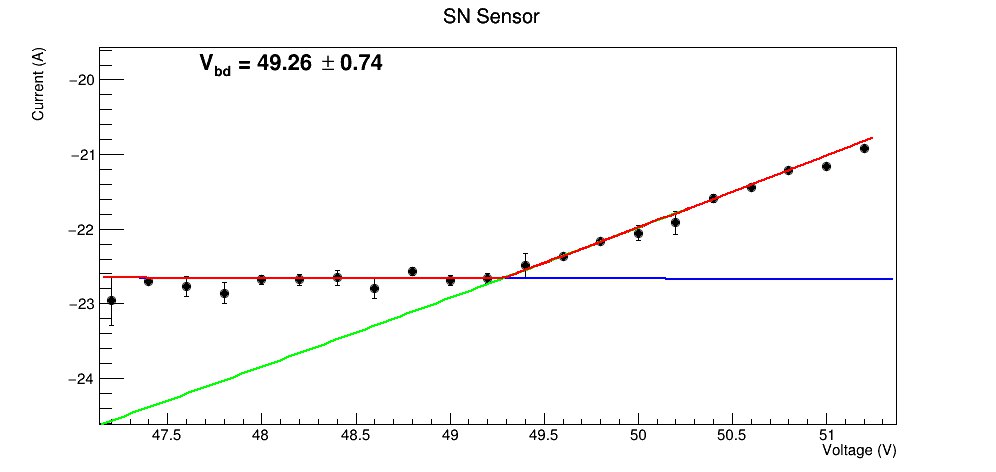 A1
A1
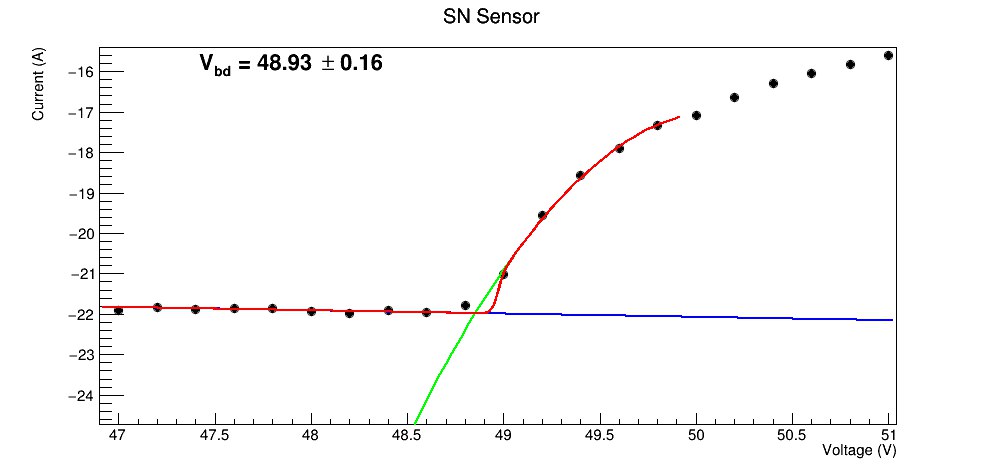 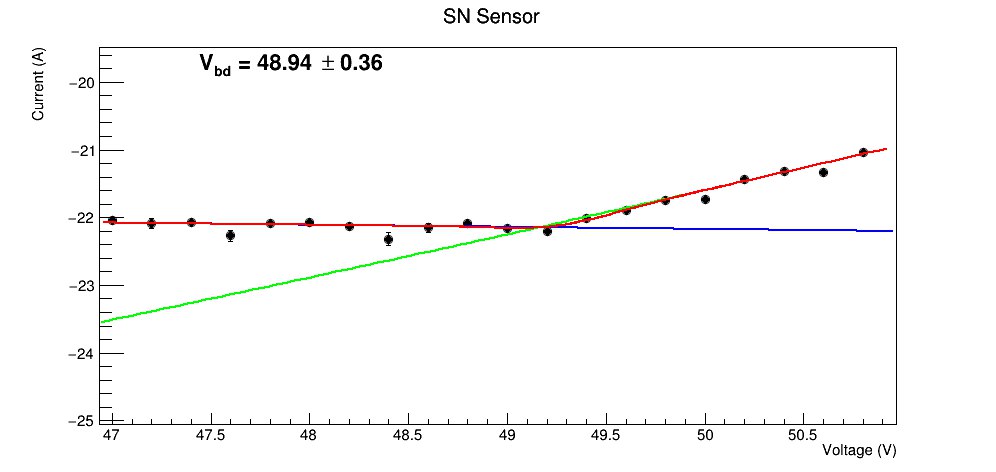 A2
A2
Luisa Occhiuto, University of Calabria
28
Not irradiated
Irradiated
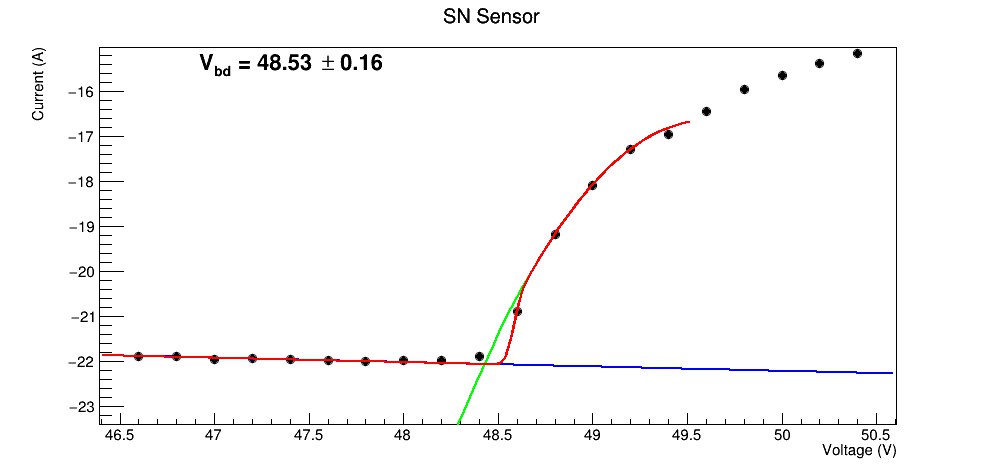 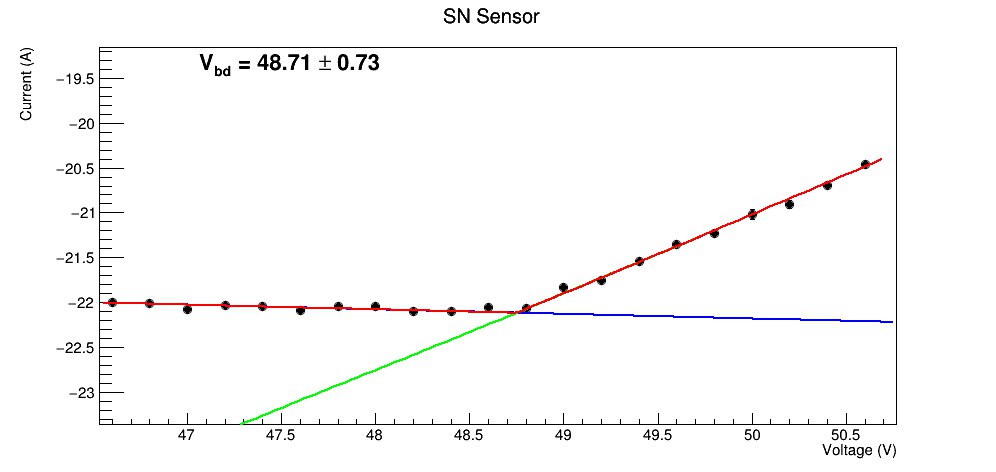 B2
B2
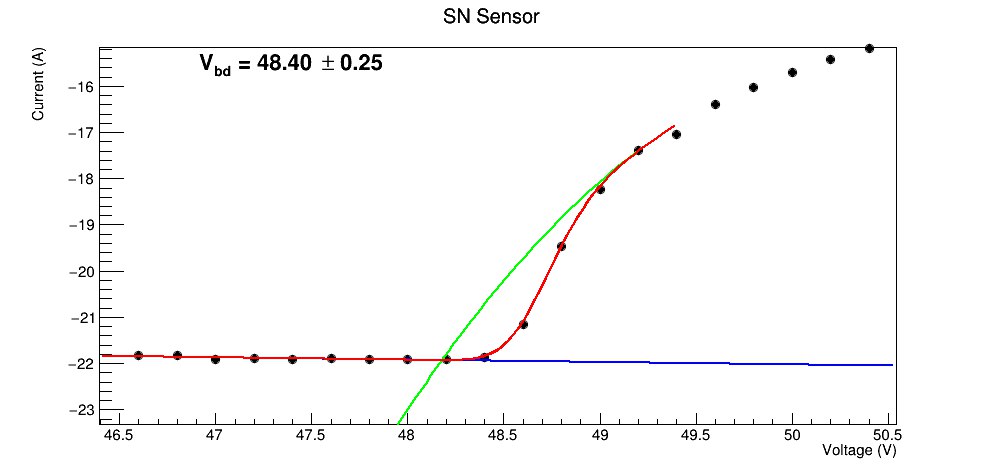 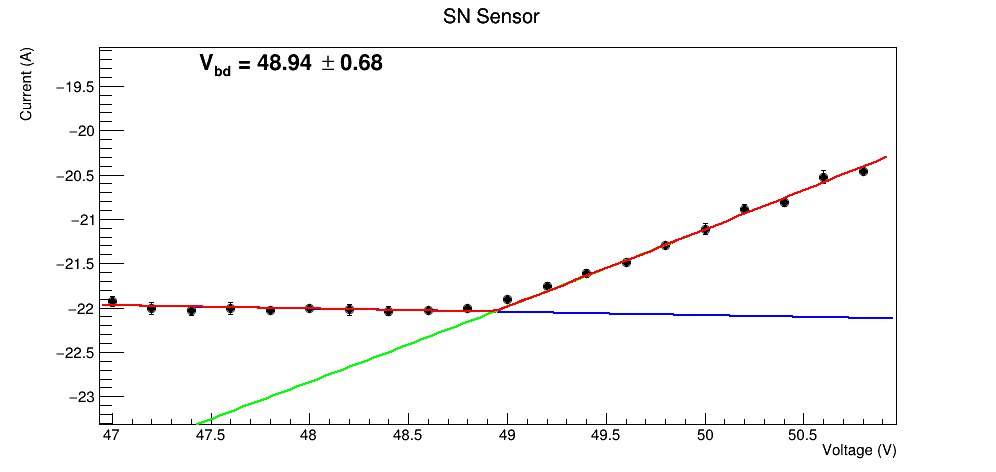 B3
B3
Luisa Occhiuto, University of Calabria
29
Not irradiated
Irradiated
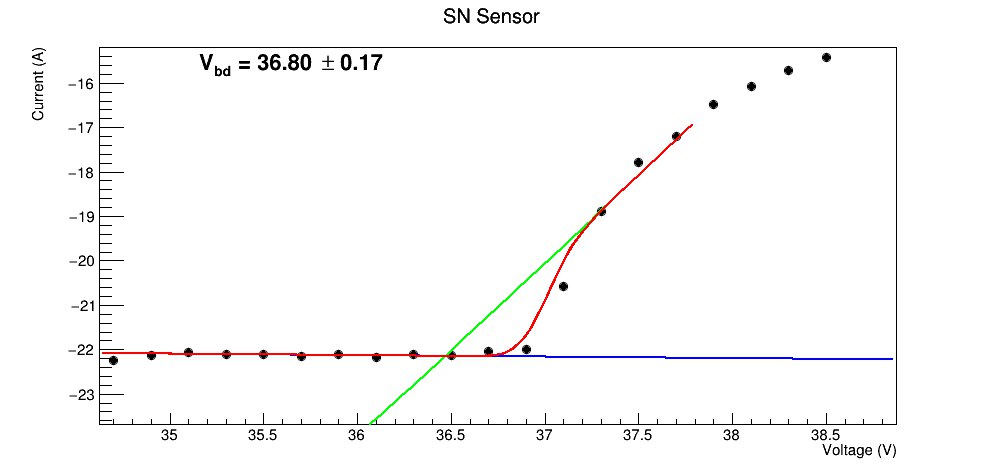 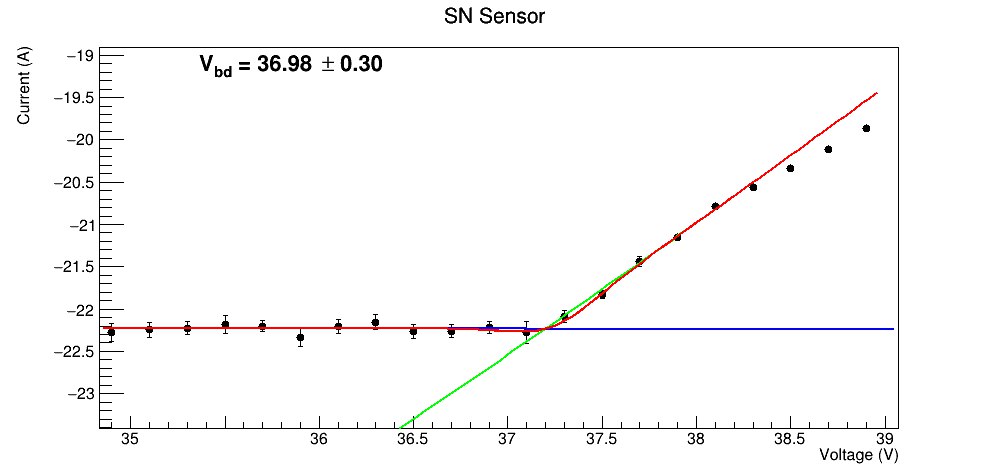 C1
C1
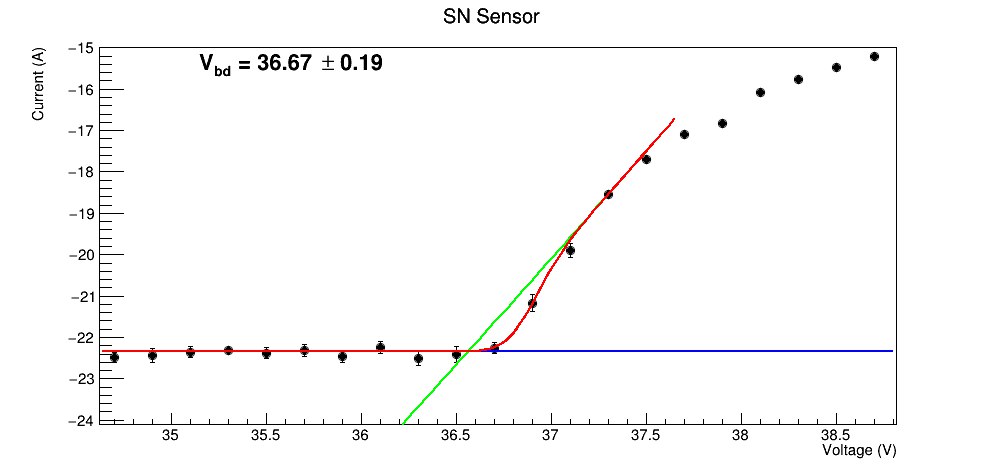 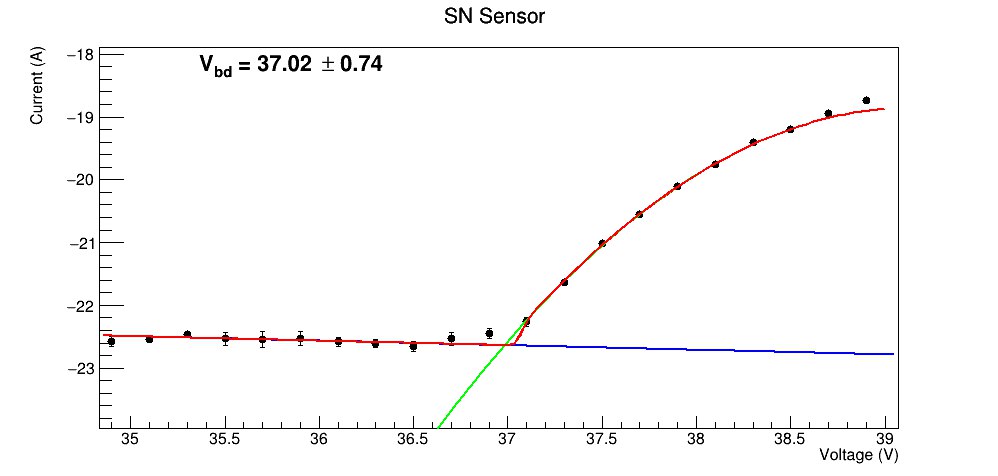 C4
C4
Luisa Occhiuto, University of Calabria
30
Distribution of Vbd on Sensor A in all board (Not irradiated)
Distribution of Vbd on Sensor A in all board (irradiated)
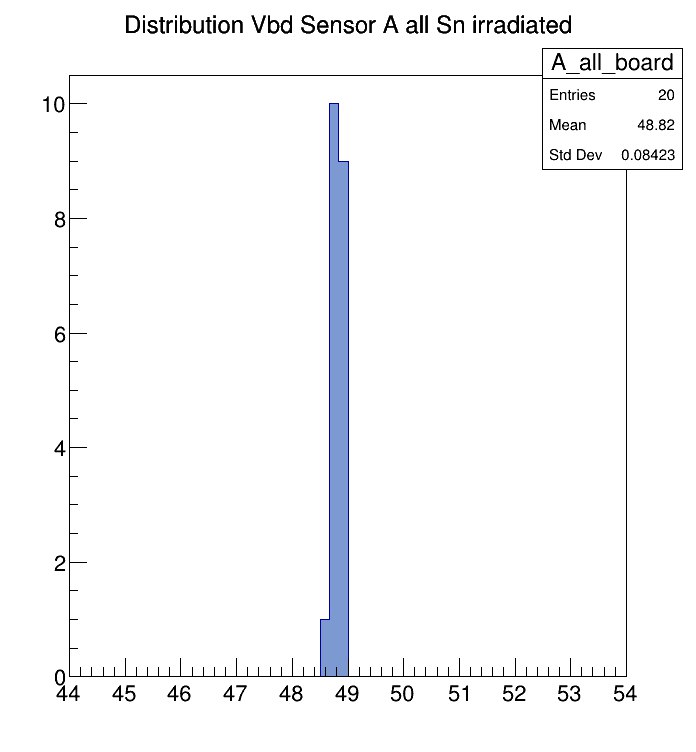 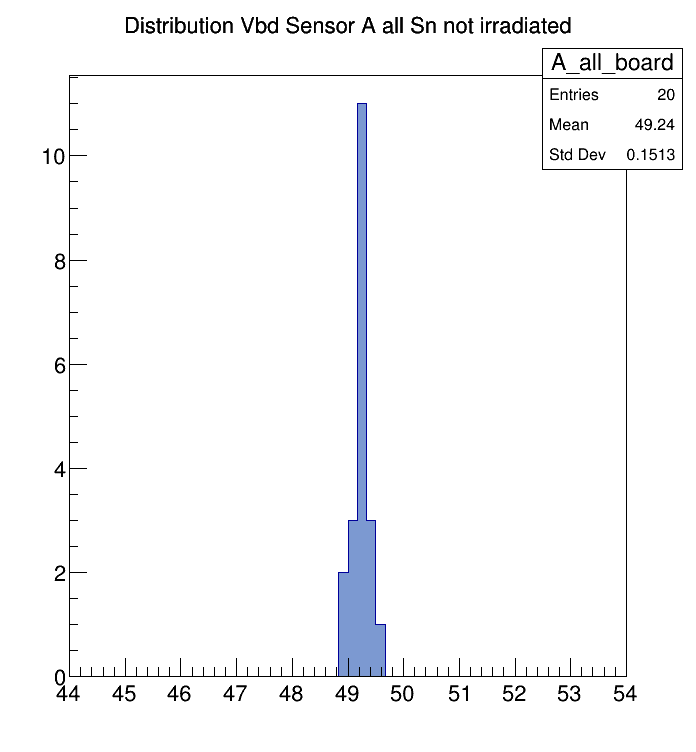 Luisa Occhiuto, University of Calabria
31
Distribution of Vbd on Sensor in sn5 board (Not irradiated)
Distribution of Vbd on Sensor in sn5 board (irradiated)
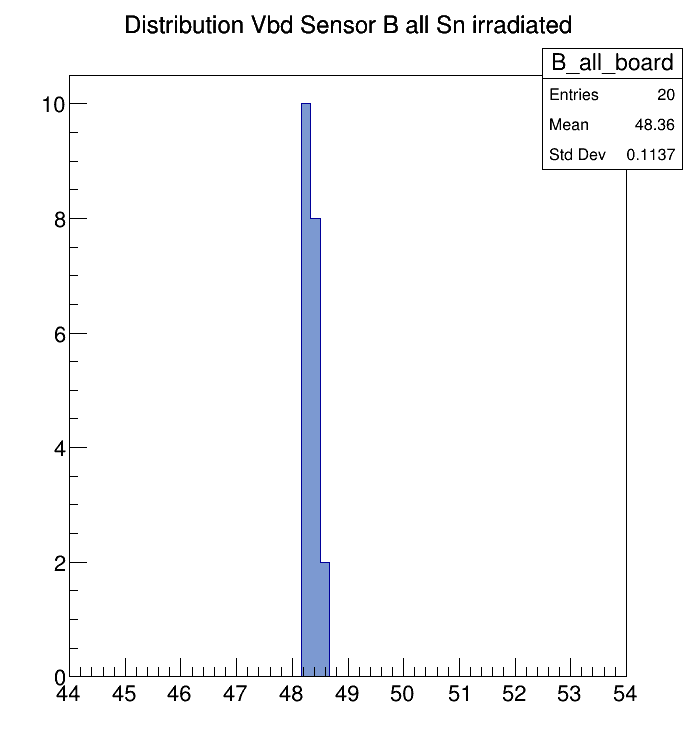 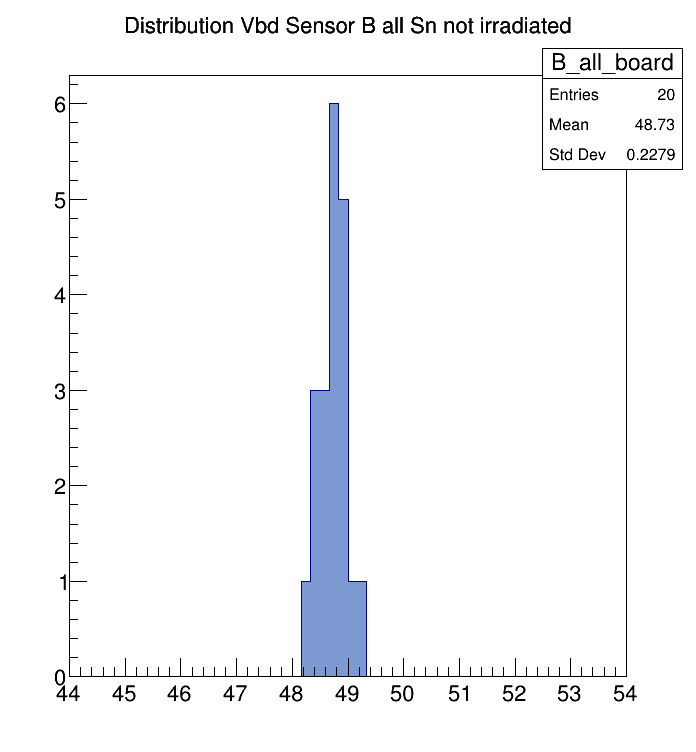 Luisa Occhiuto, University of Calabria
32
Distribution of Vbd on Sensor in sn5 board (Not irradiated)
Distribution of Vbd on Sensor in sn5 board (irradiated)
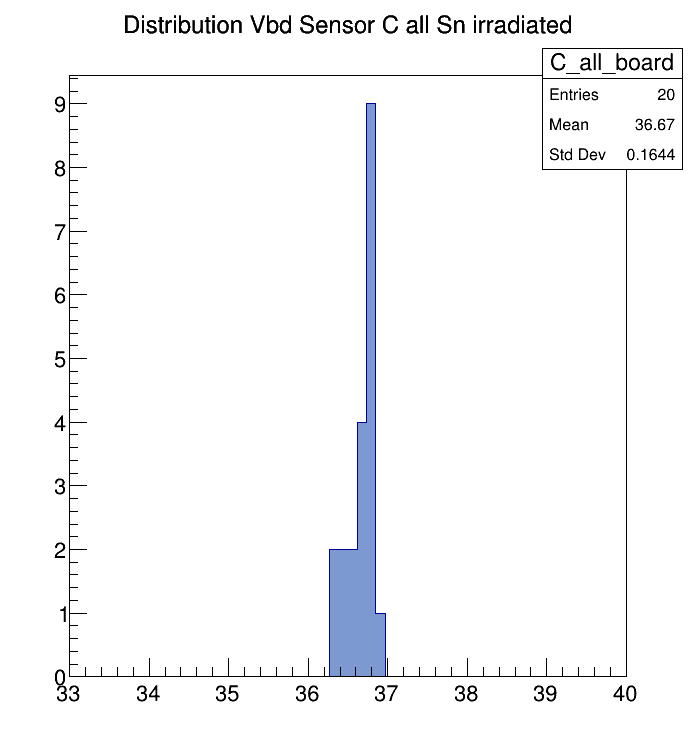 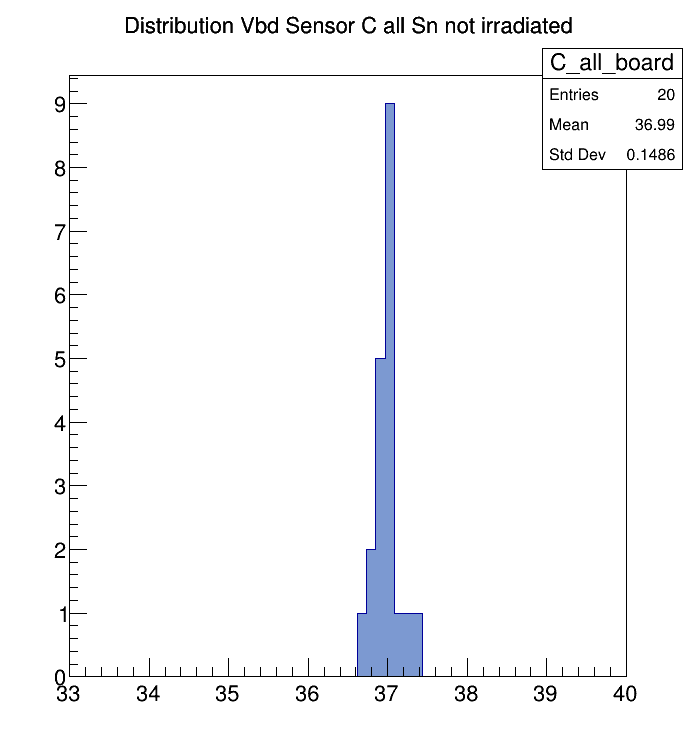 Luisa Occhiuto, University of Calabria
33
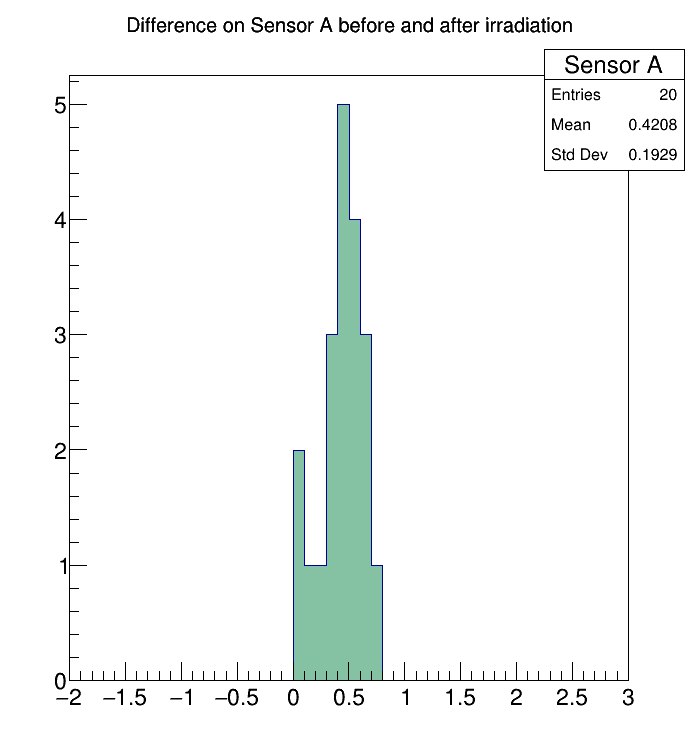 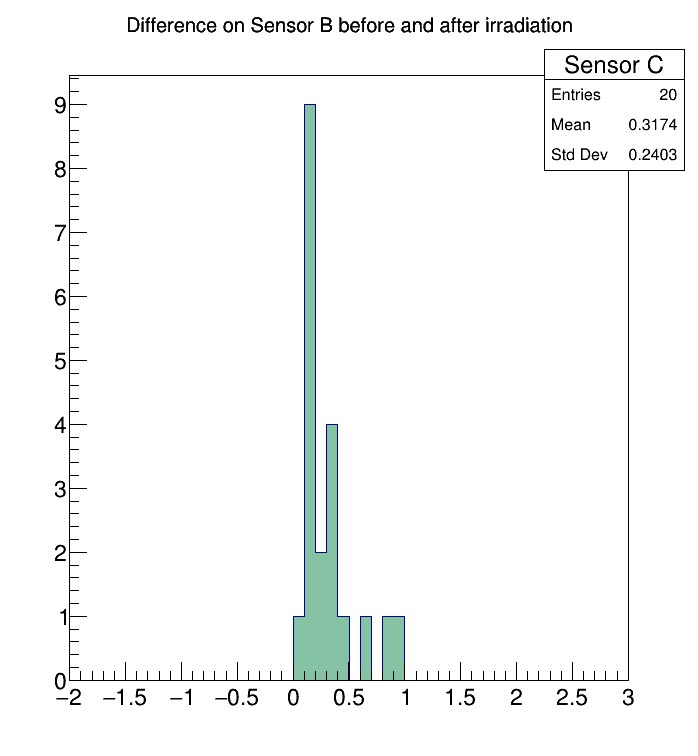 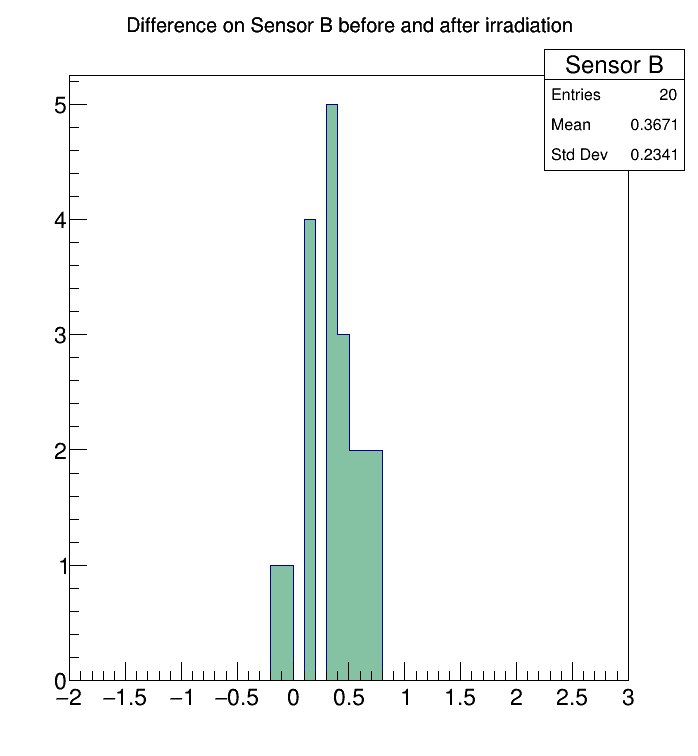 Distribution of difference of Vbd before and after irradiation
Luisa Occhiuto, University of Calabria
34
IS THIS EXPECTED?
Luisa Occhiuto, University of Calabria
35
Help in solving the puzzle comes from the work by A. R. Altamura, Acerbi, et al. [NIMA 1040 (2022) 167284]
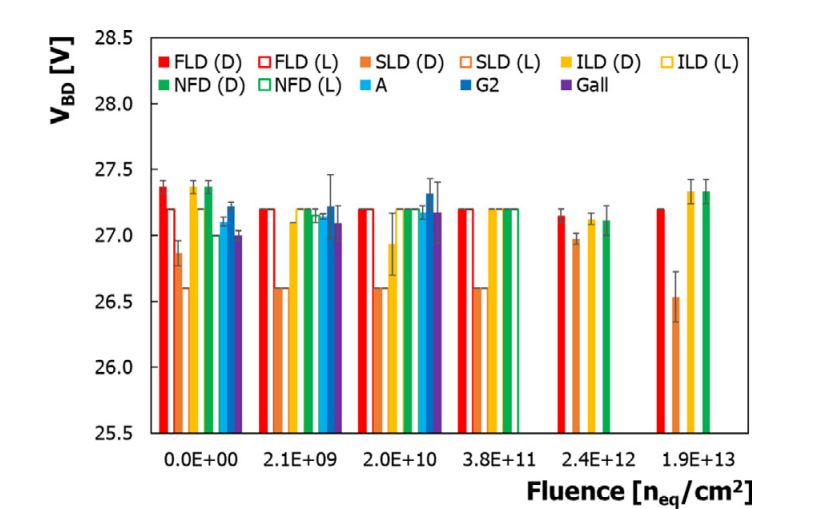 In the following graph: for FLD (D) and FLD (L) the breakdown value is different for fluence equal to zero (not irradiated), in 2.1E+09 instead the Breakdown value in light and in dark are equal.

There is a difference between the Vbd in dark conditions and in light conditions, and this is problematic whatever method is used.

This is due to the fact that in the dark conditions the increasing in current post Vbd is too low to have a well defined curve and, consequently, is difficult to estimate the real Vbd.
Luisa Occhiuto, University of Calabria
36
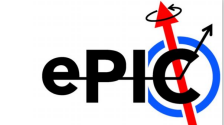 An example of I-V scan characterization: sn5 board, current increasing
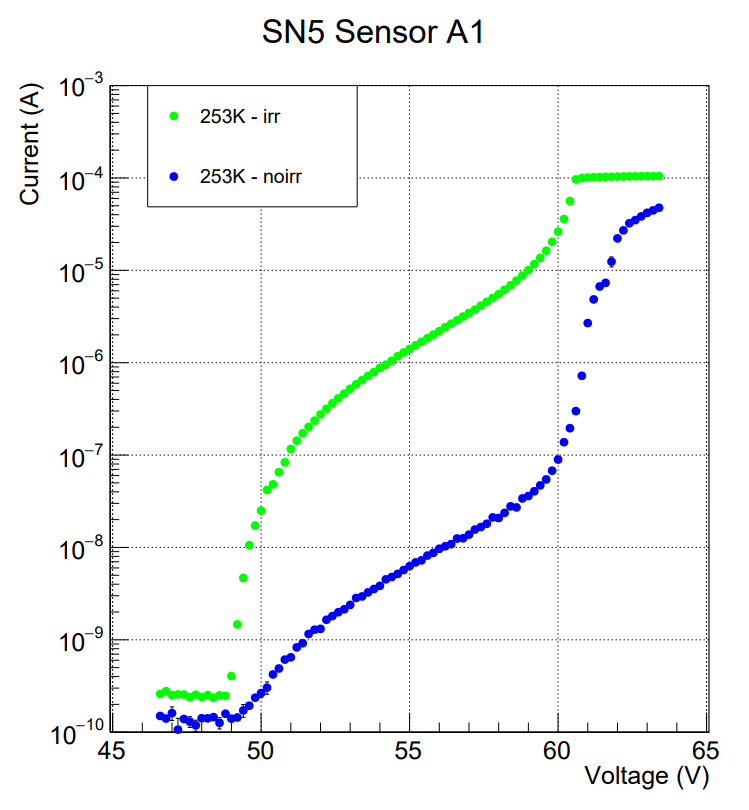 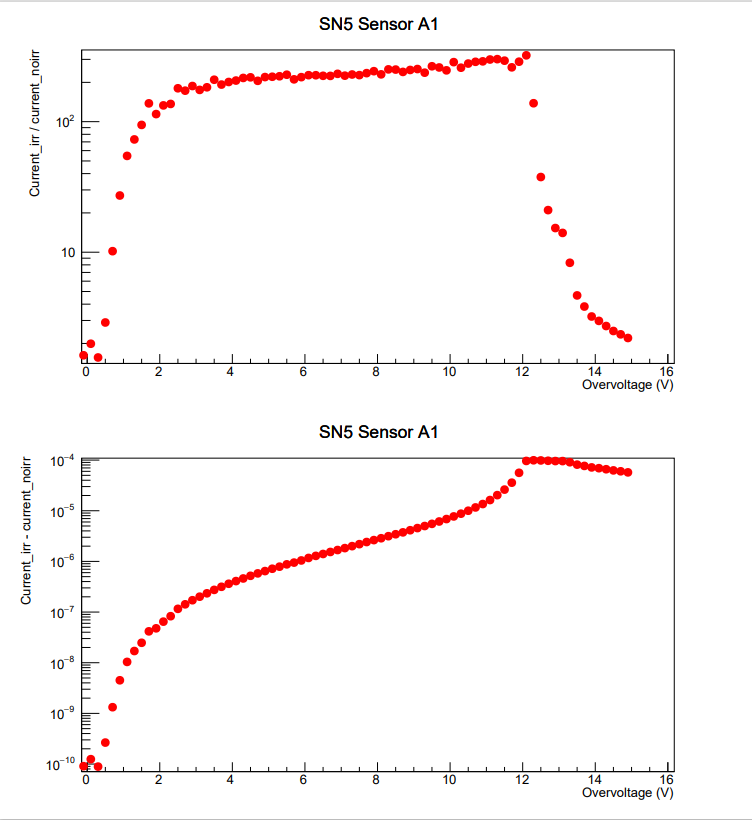 Luisa Occhiuto, University of Calabria
37
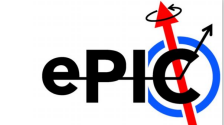 An example of I-V scan characterization: sn5 board, current increasing
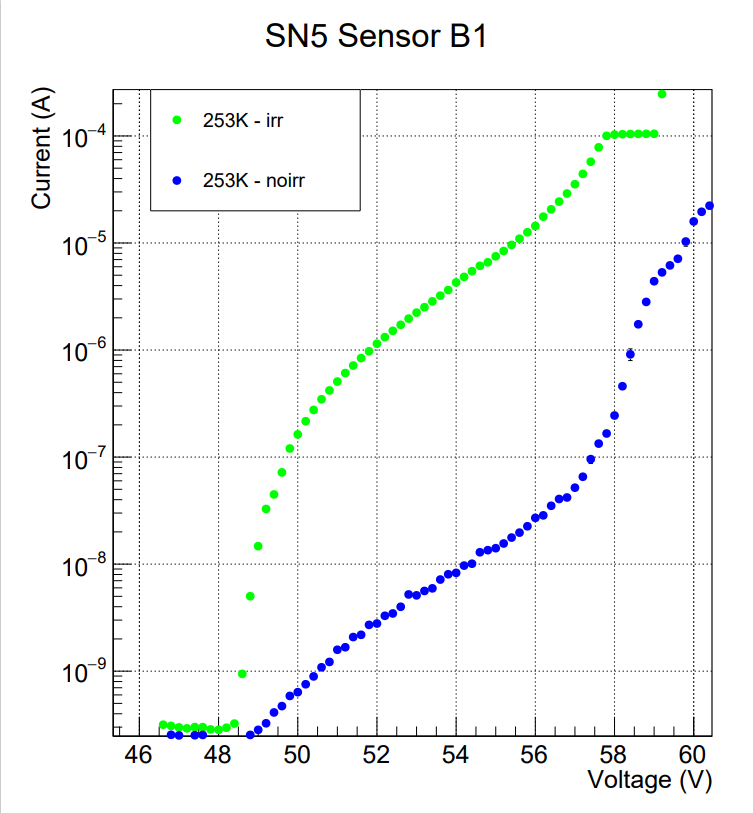 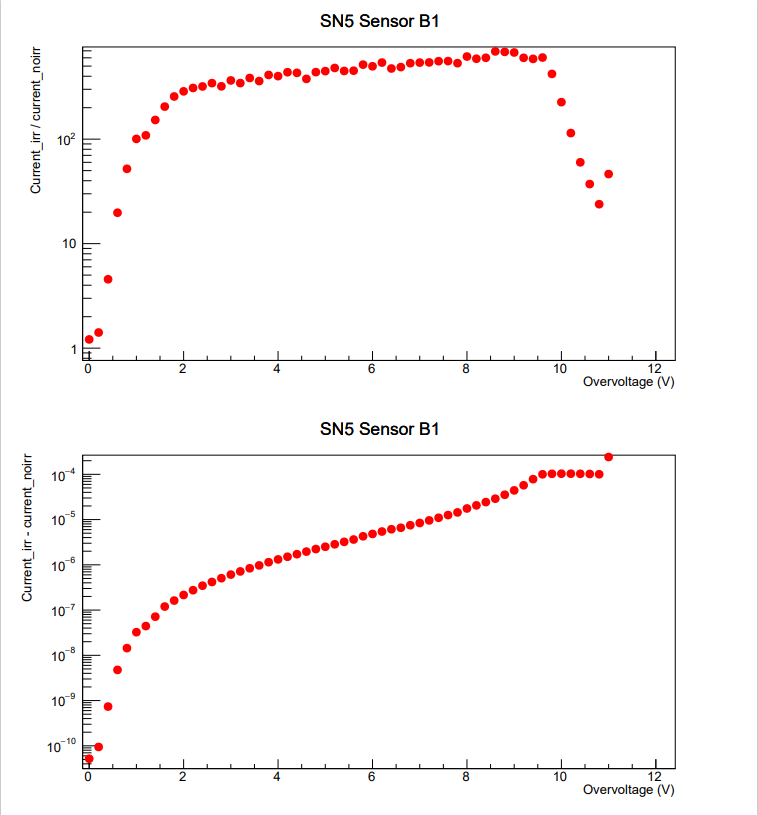 Luisa Occhiuto, University of Calabria
38
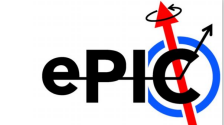 An example of I-V scan characterization: sn5 board, current increasing
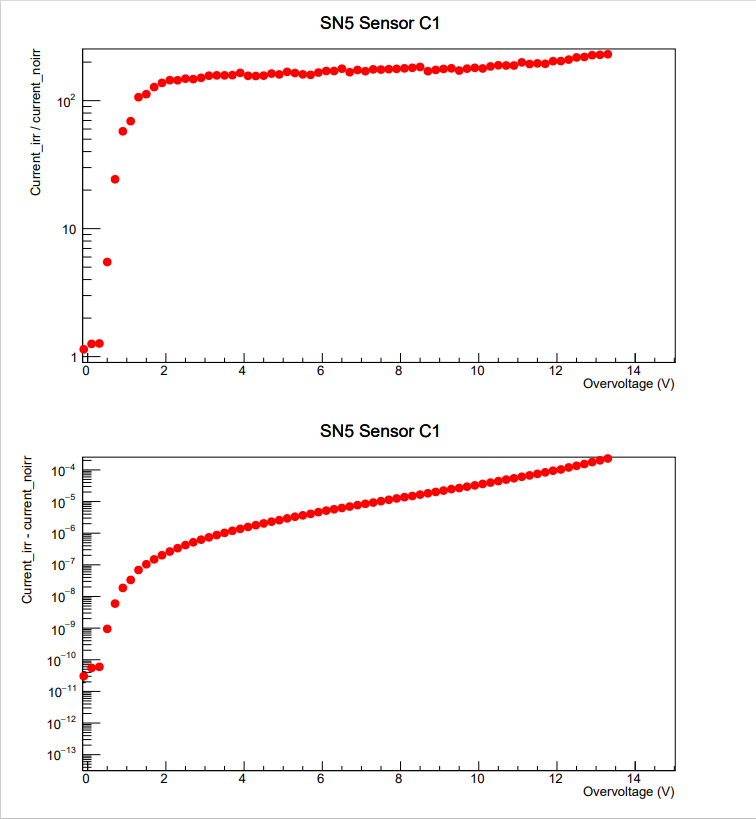 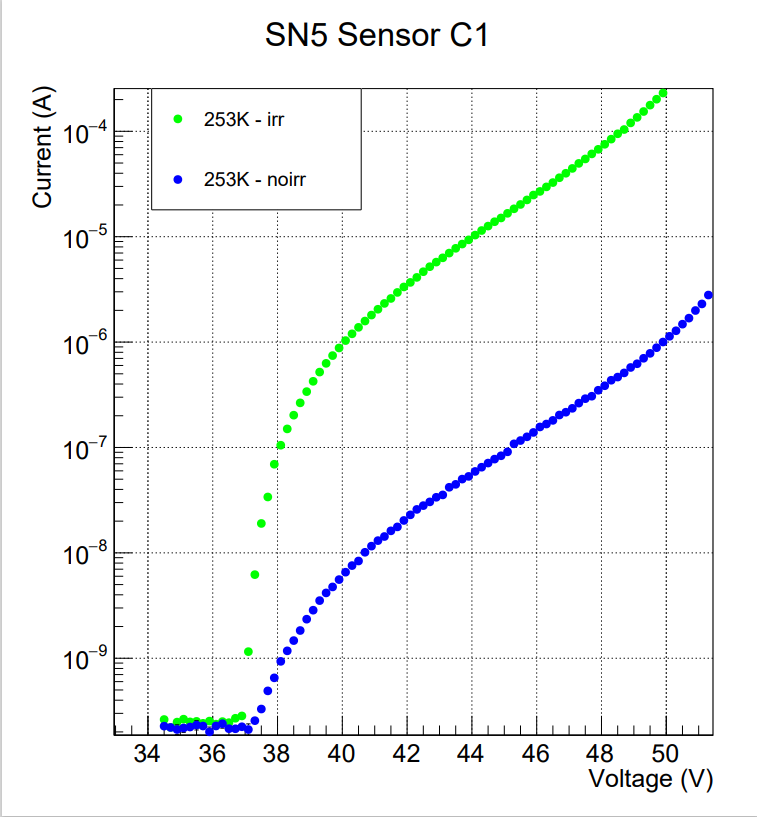 Luisa Occhiuto, University of Calabria
39
CONCLUSION AND OUTLOOK
Luisa Occhiuto, University of Calabria
40
THANKS!
Luisa Occhiuto, University of Calabria
41